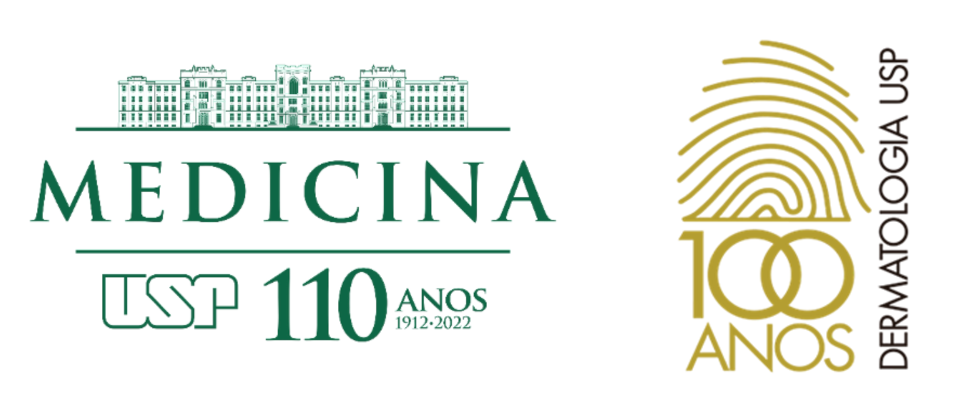 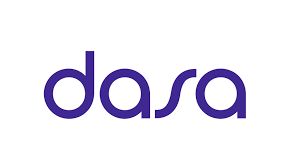 Grandes simuladores em Dermatopatologia: Caso clínico
Marcella Soares Pincelli 
Departamento de Dermatologia
Faculdade de Medicina da Universidade de São Paulo
Doente masculino, 11 anos, com antecedente de artrite idiopática juvenil desde 2017, apresenta lesões orais há 8 dias.
Em uso de ciclosporina 3 mg/kg/dia e prednisona 50 mg/dia
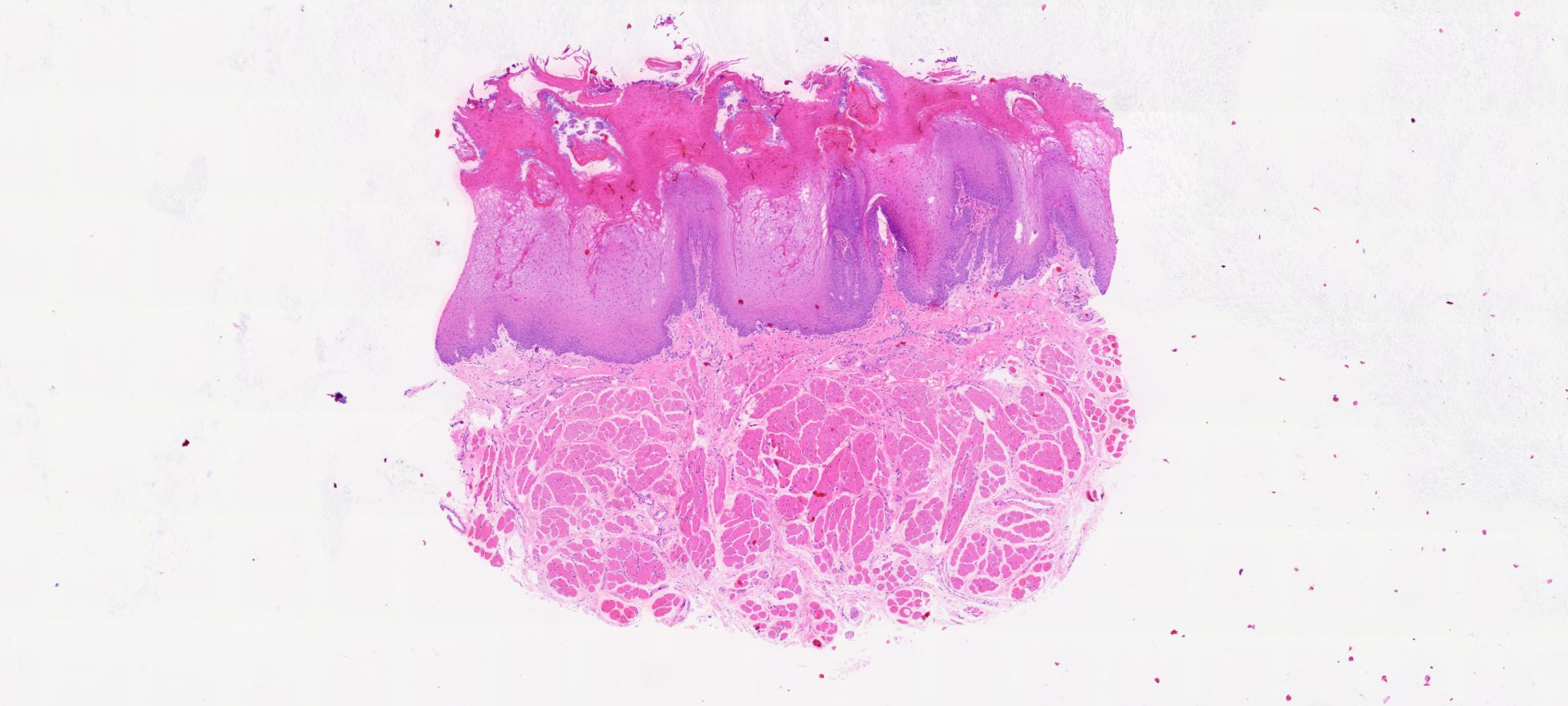 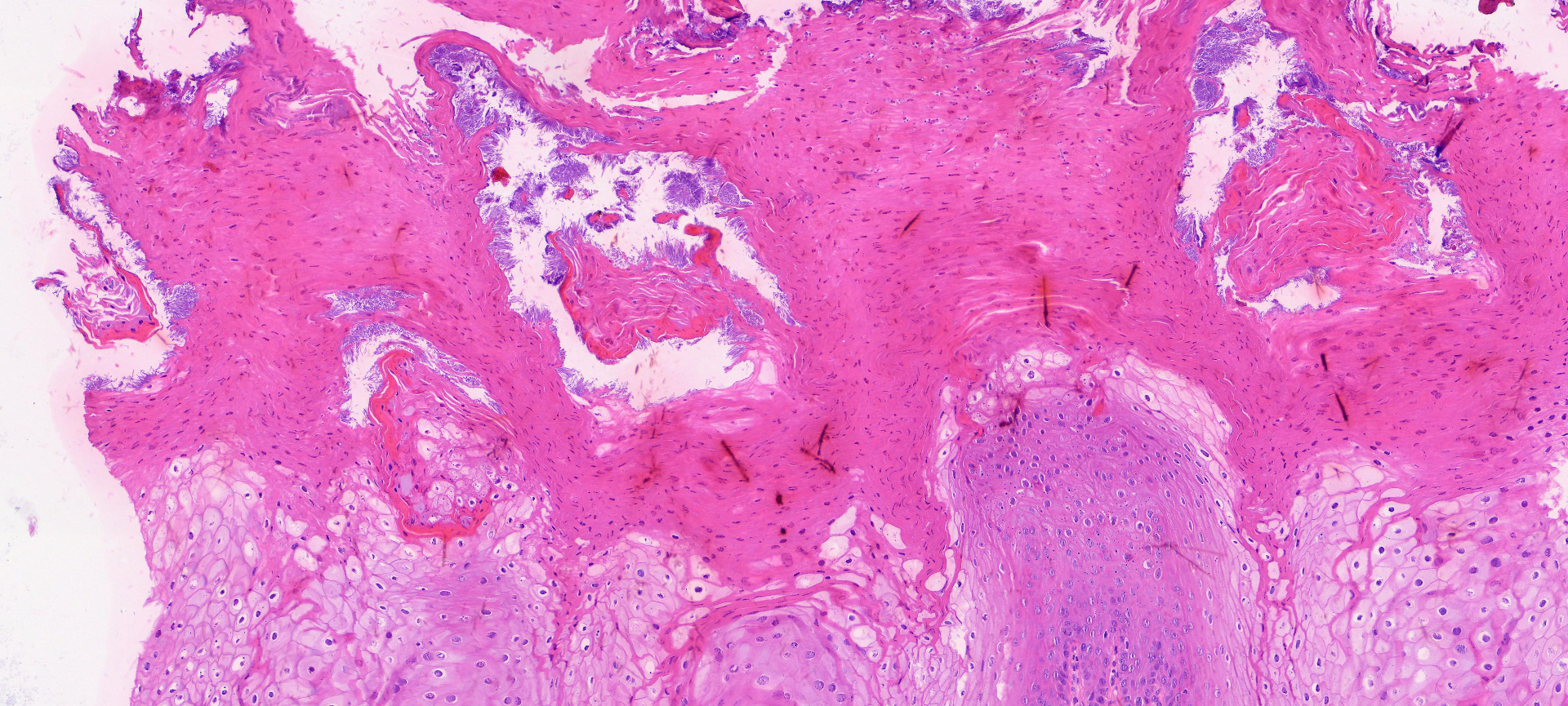 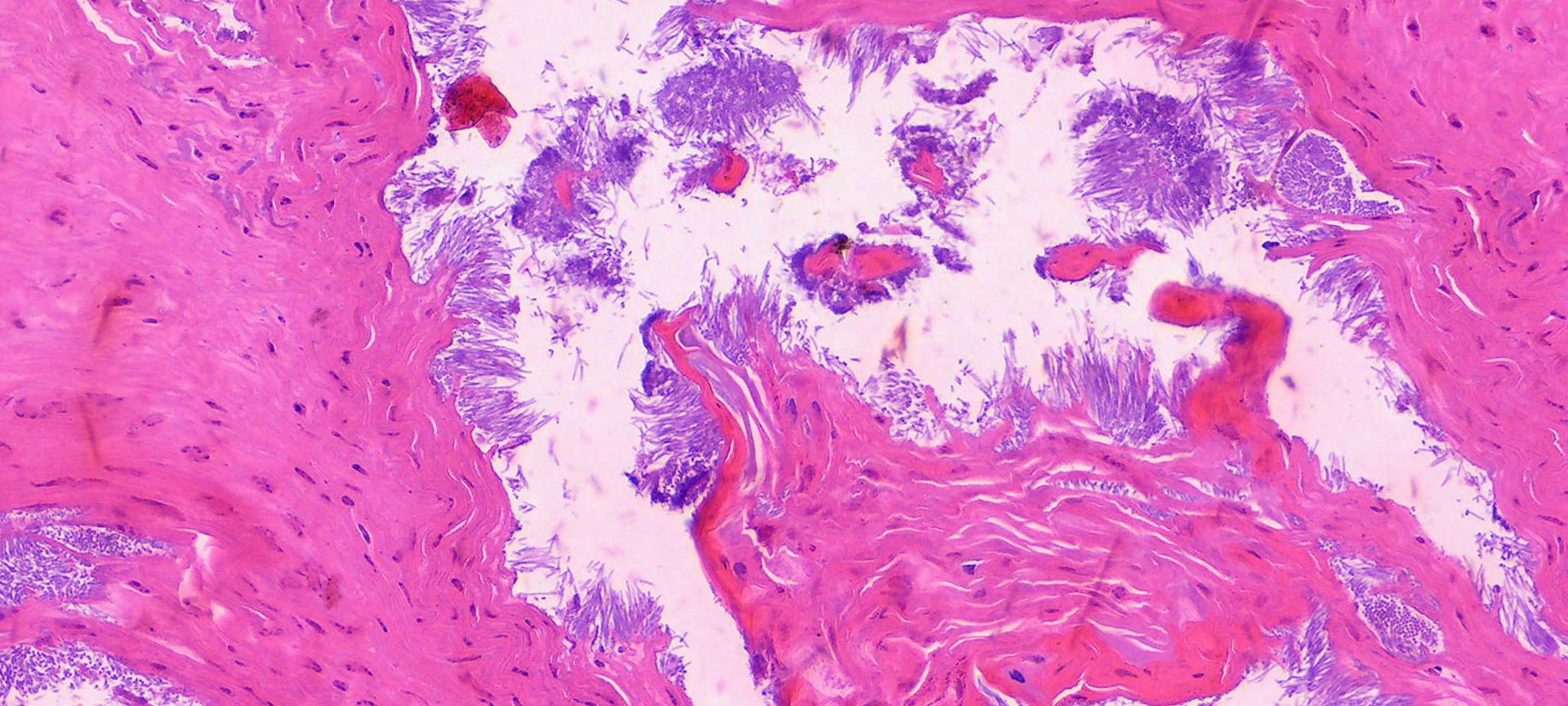 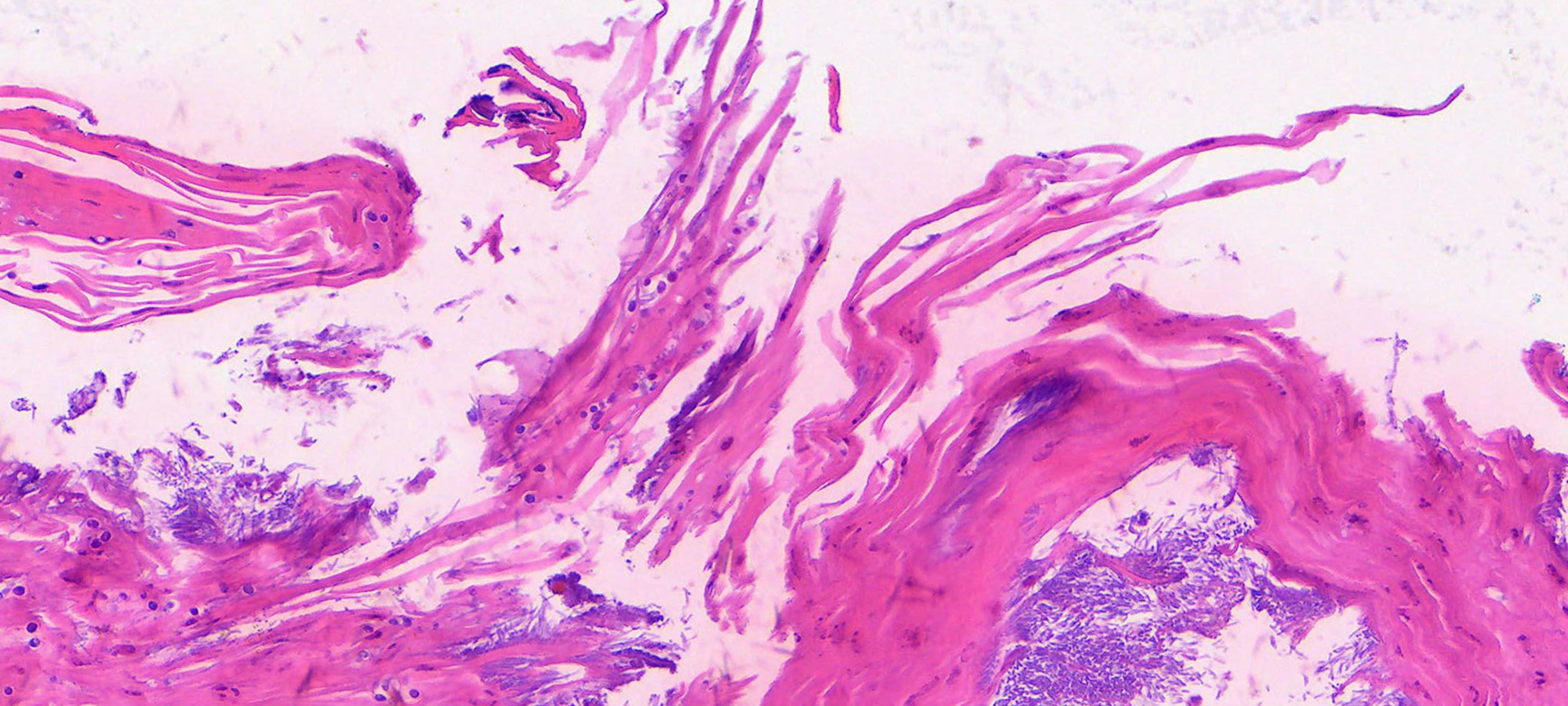 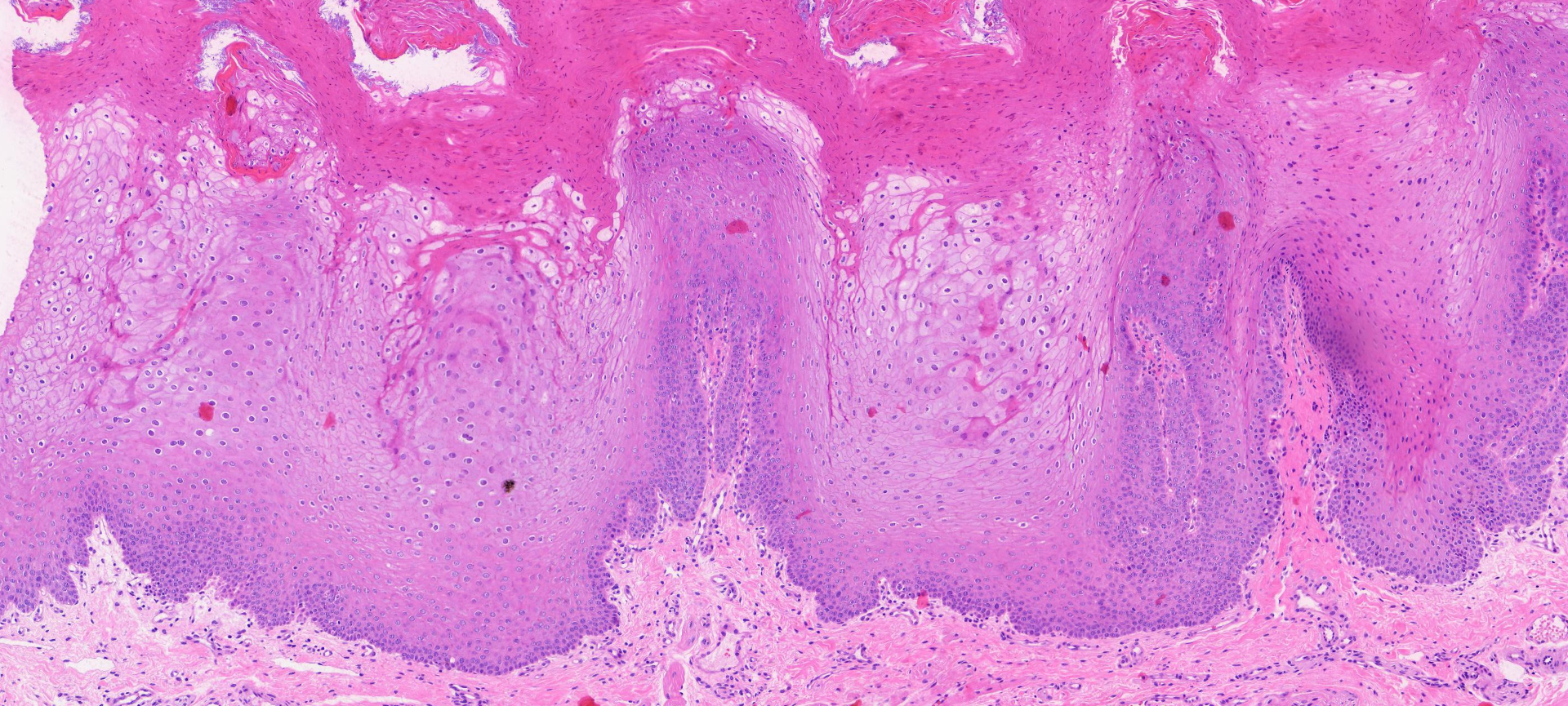 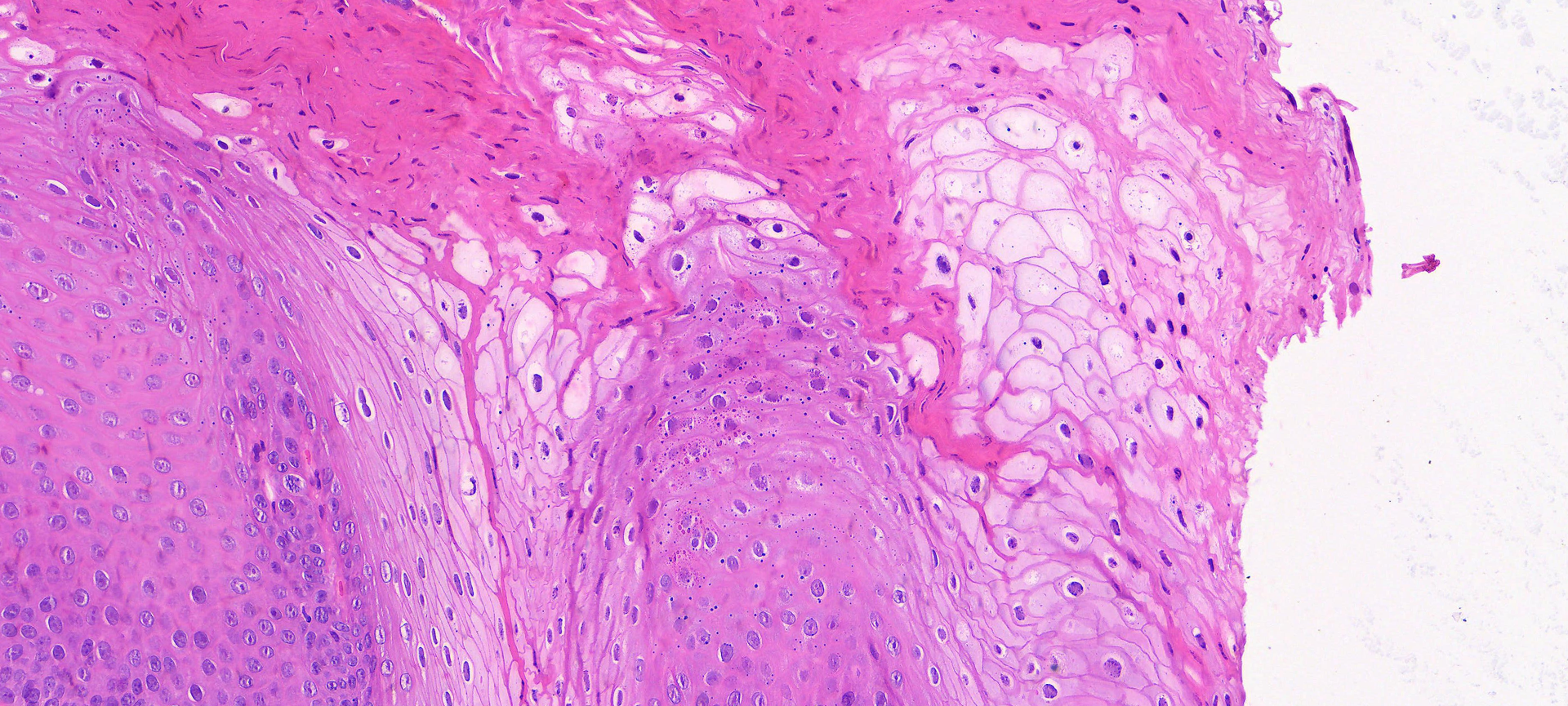 Como prosseguiriam?
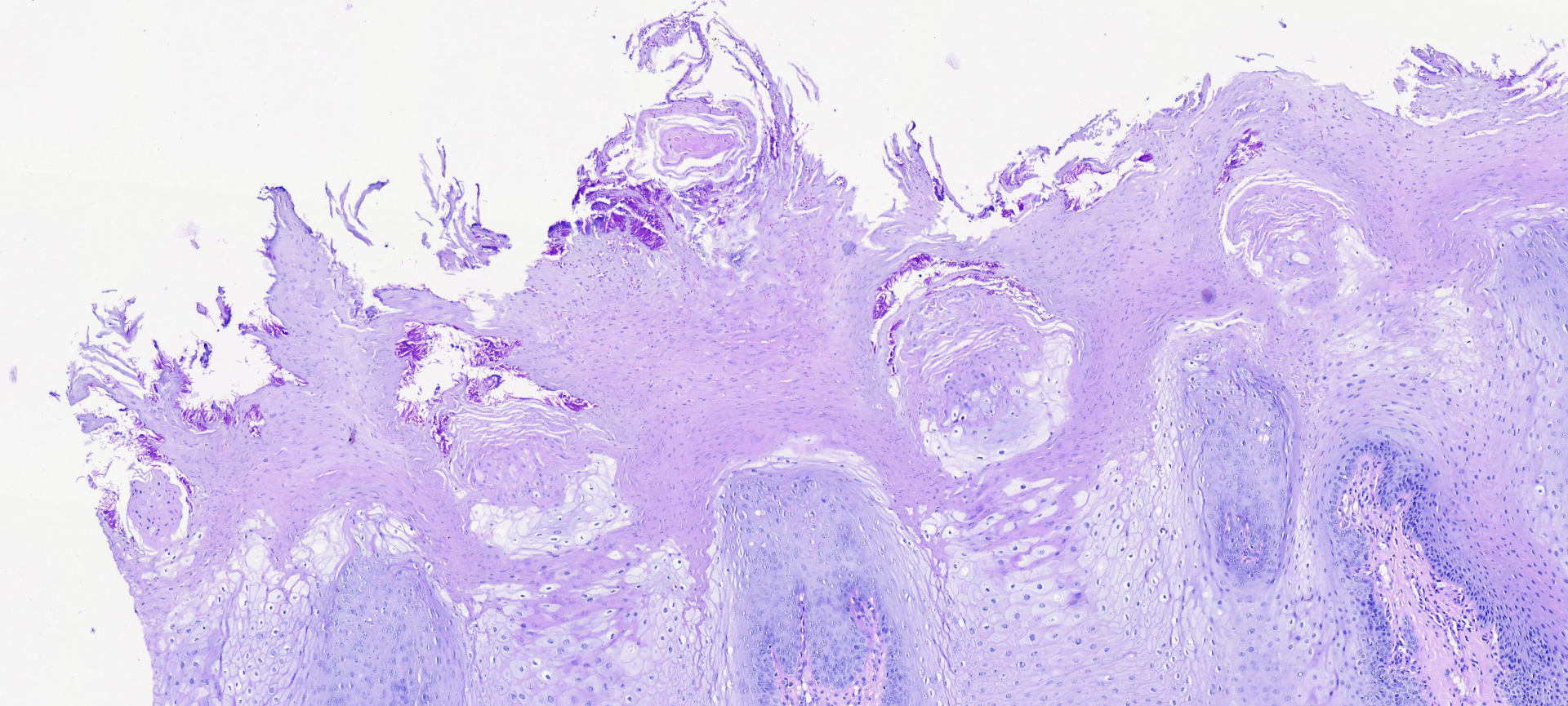 PAS
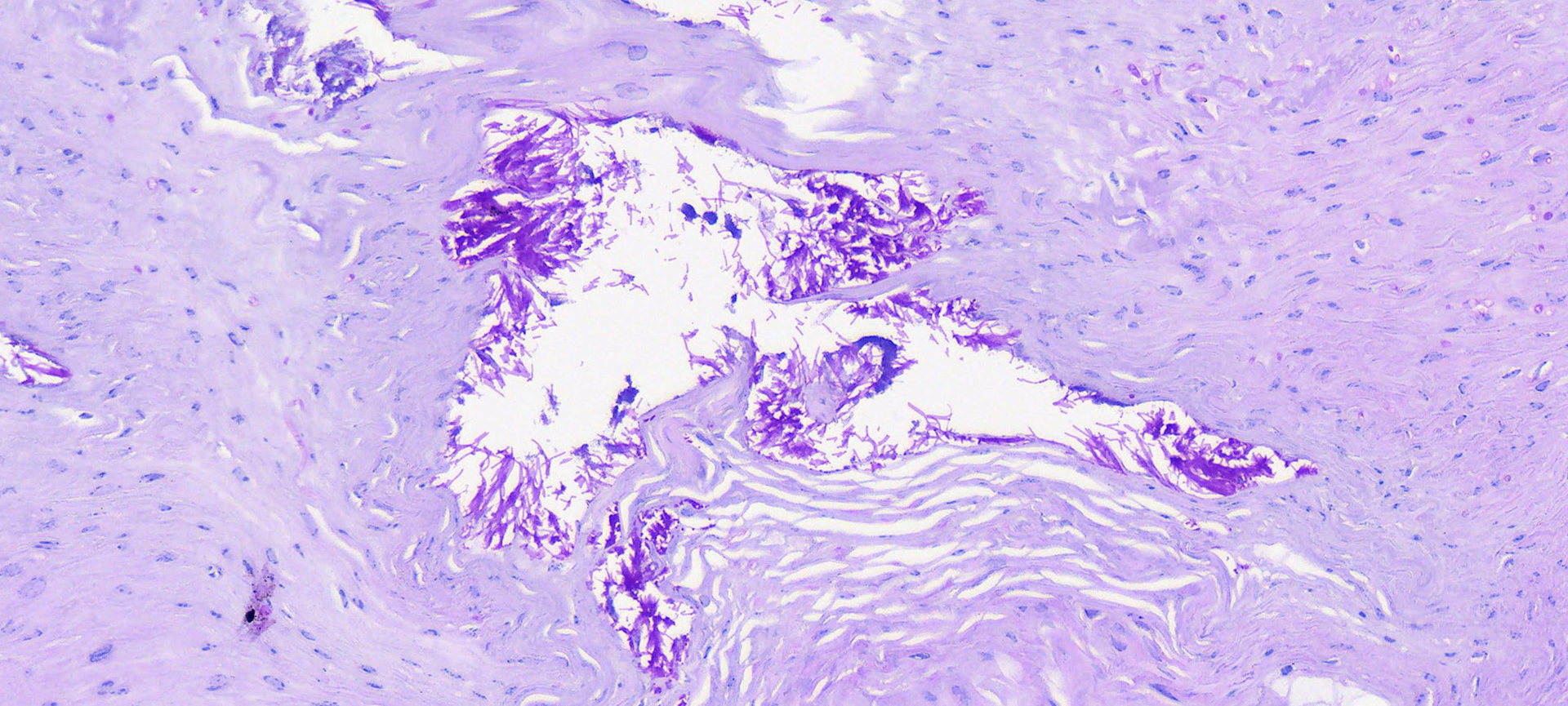 PAS
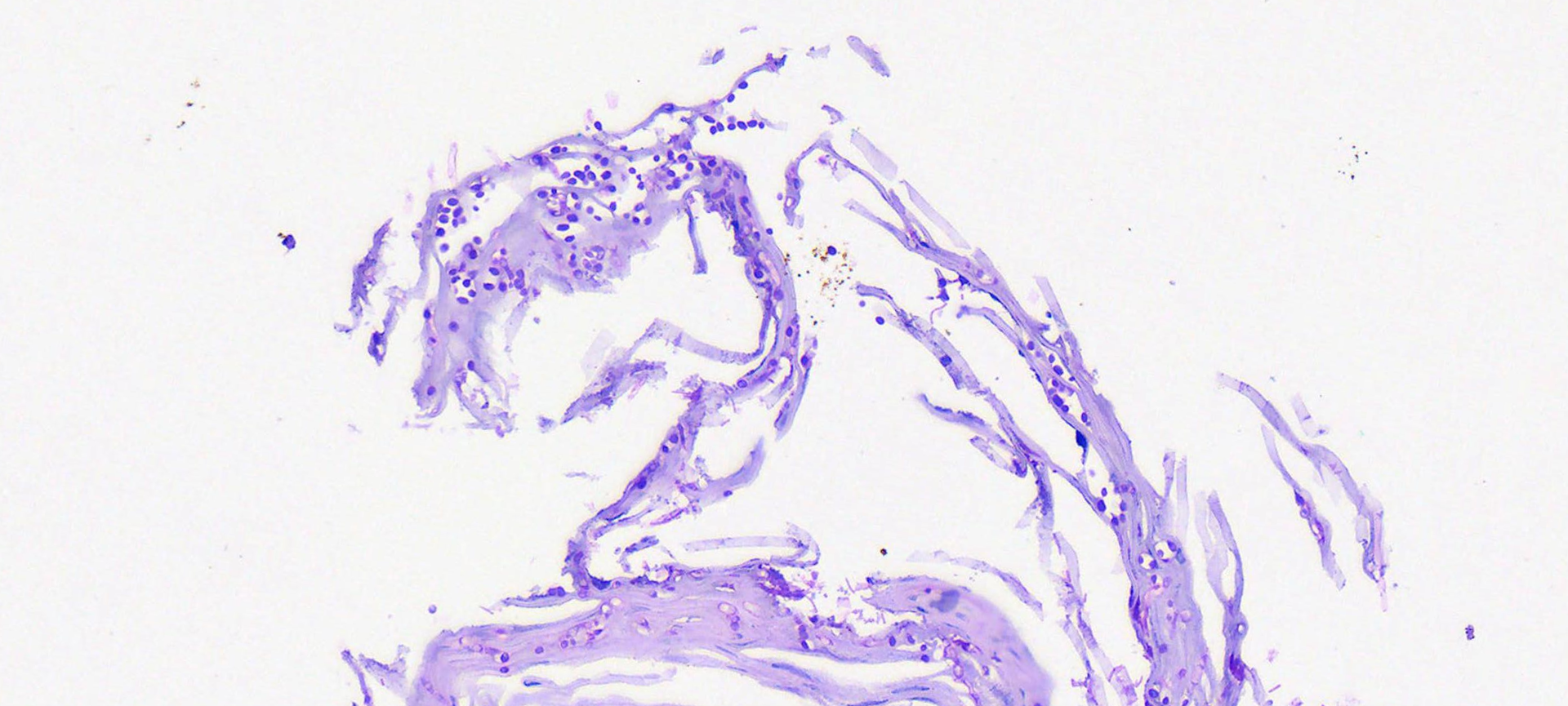 PAS
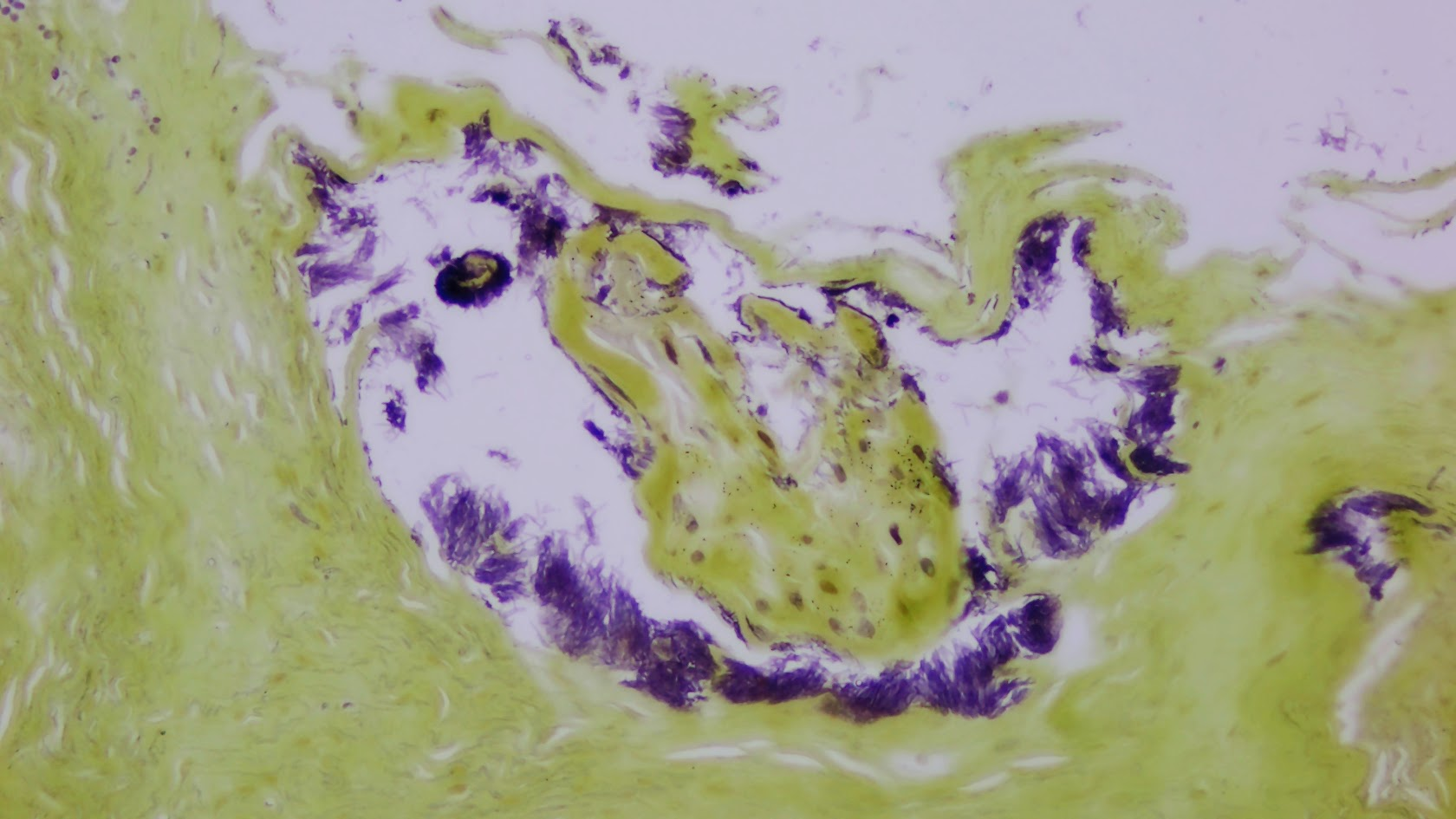 GRAM
Micológico direto
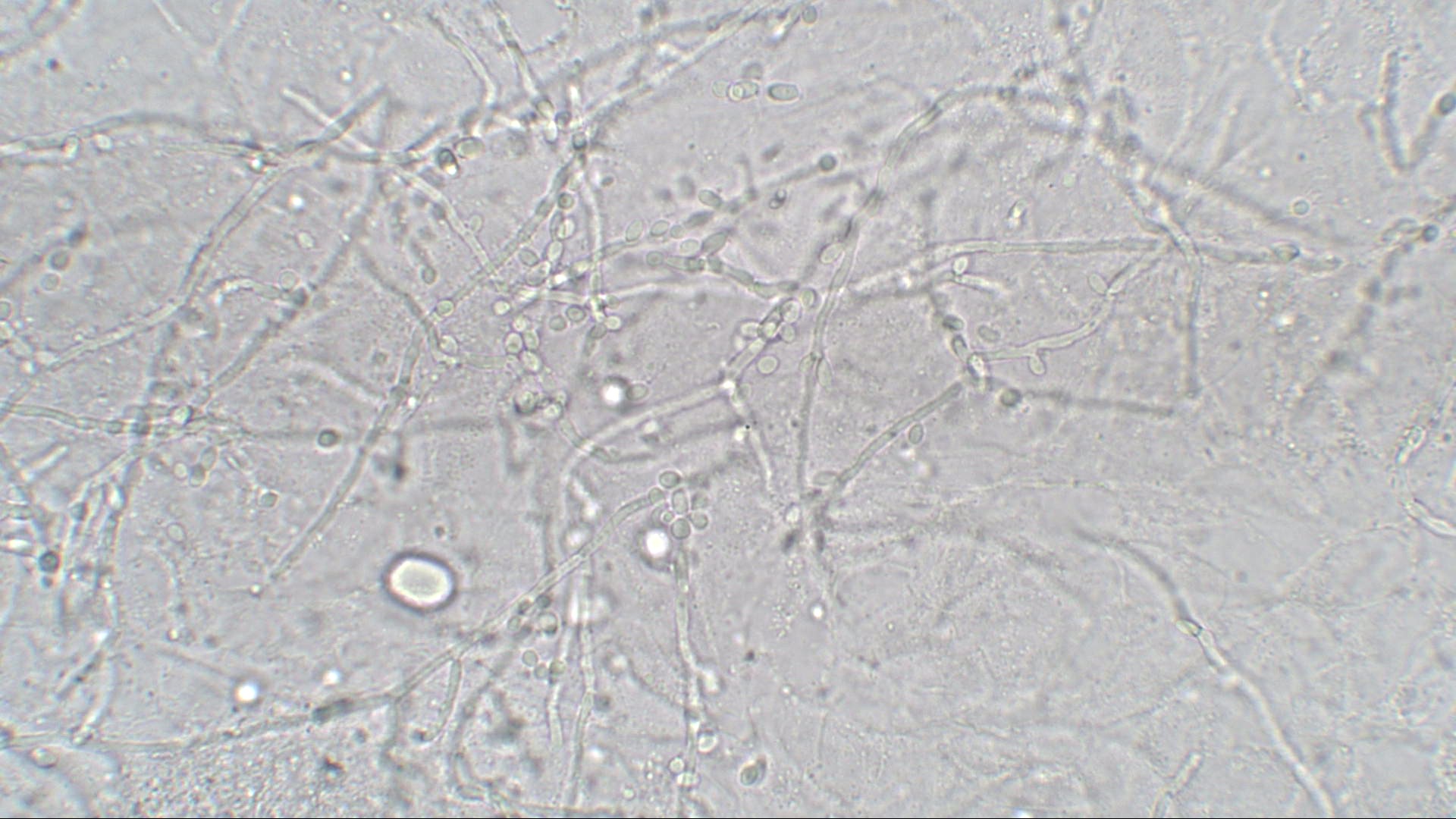 Sugestivo de candidíase
Clínica
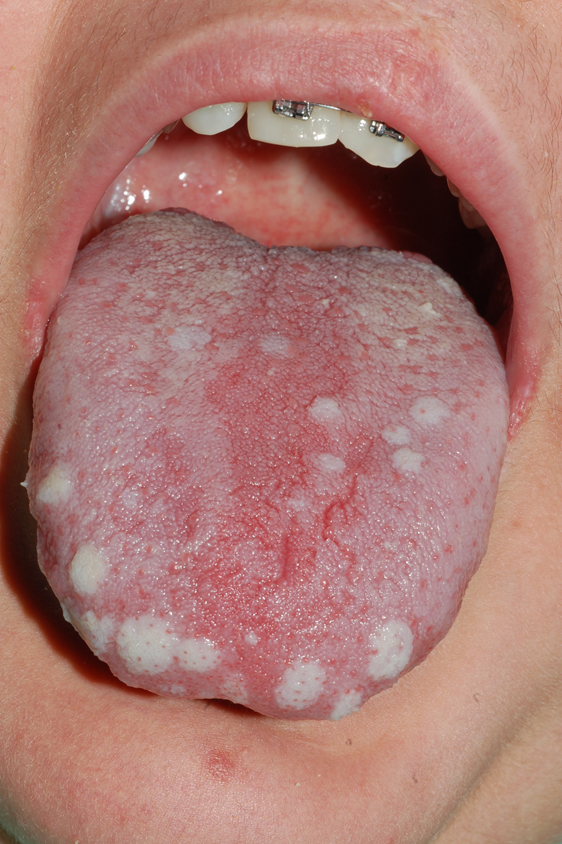 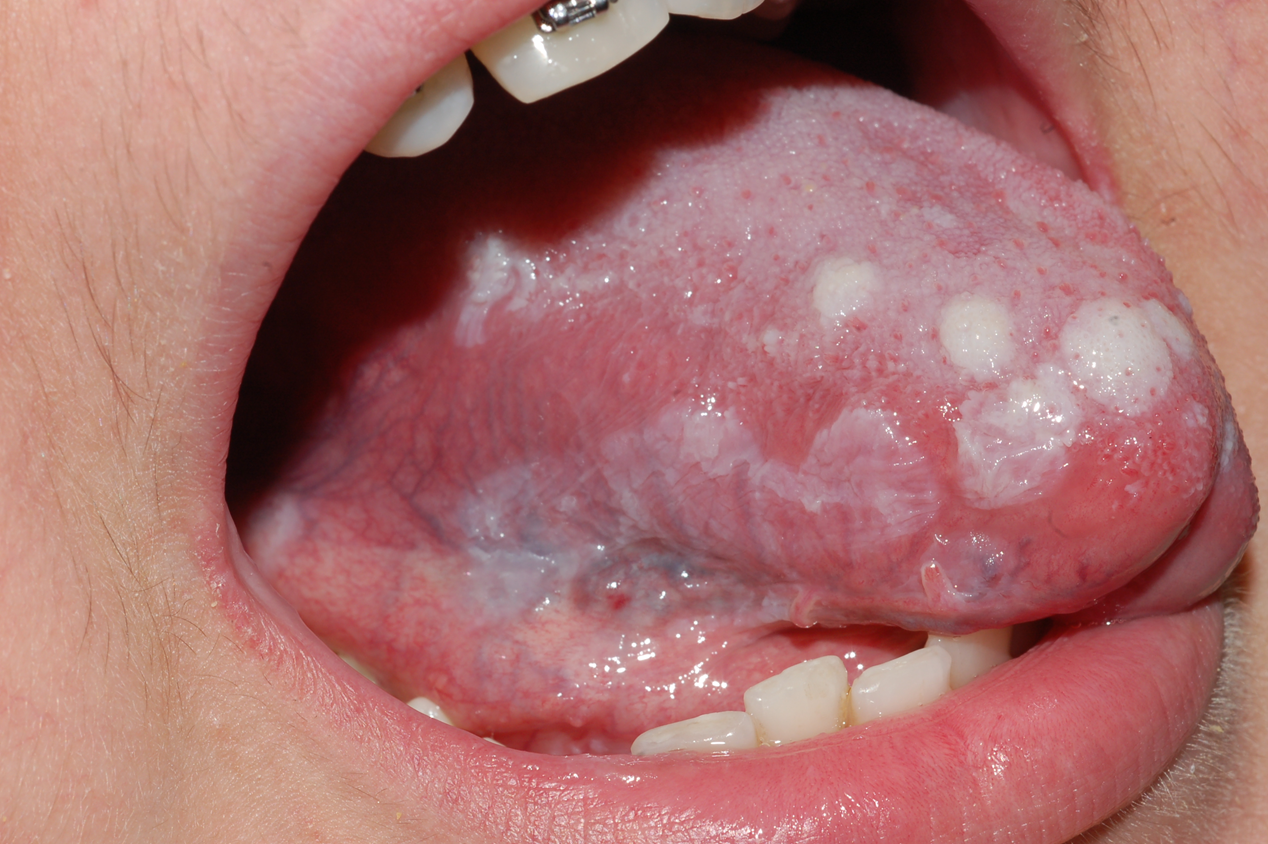 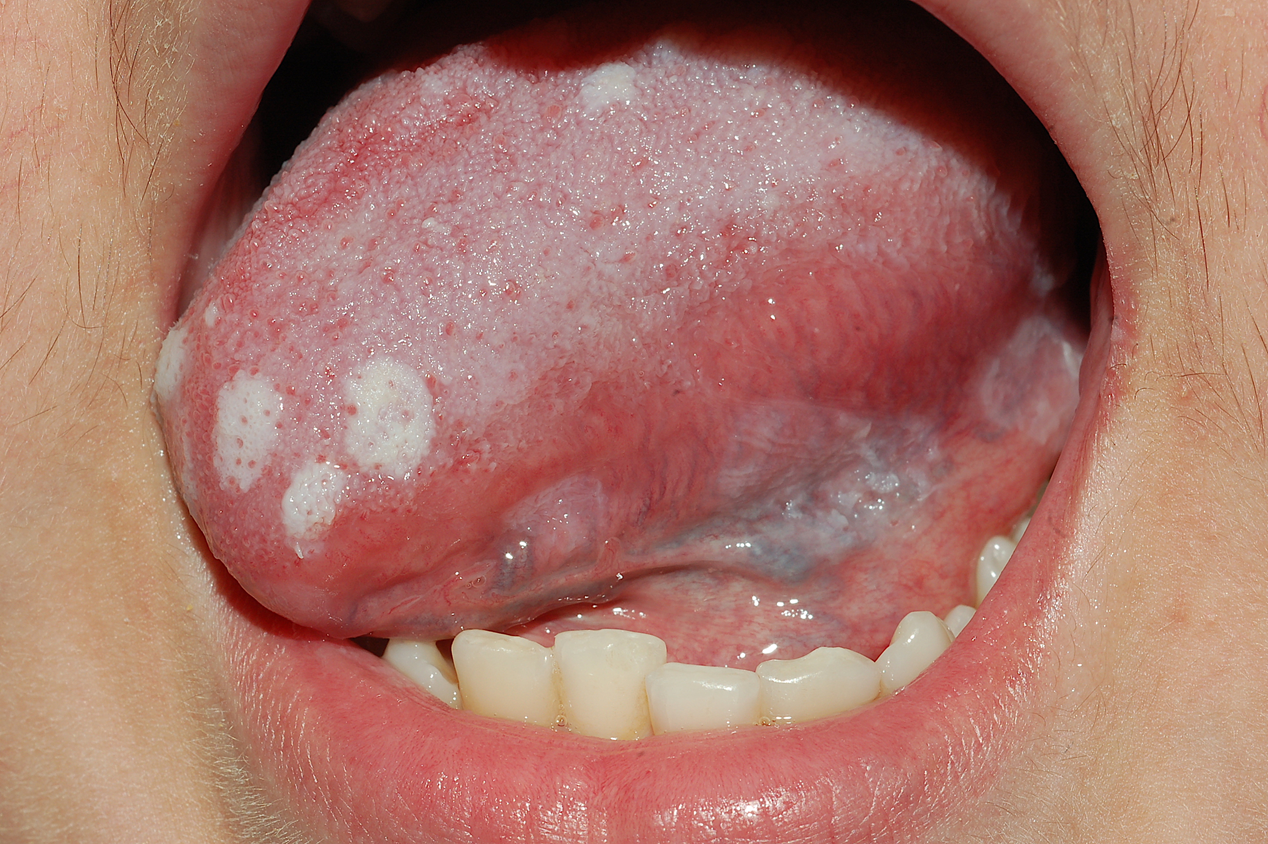 Hipóteses diagnósticas
-Leucoplasia pilosa oral
-Candidíase hipertrófica
-Verruga viral
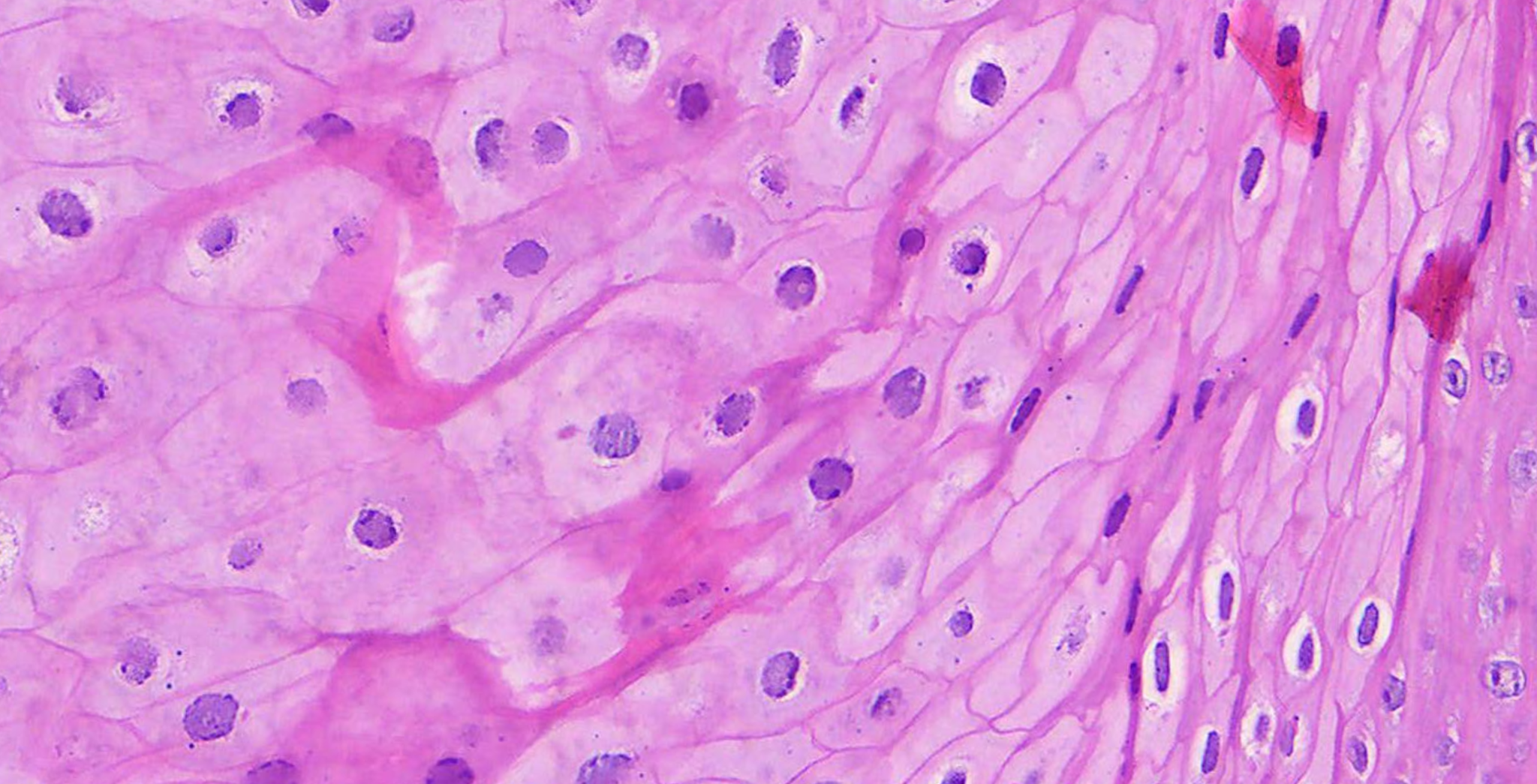 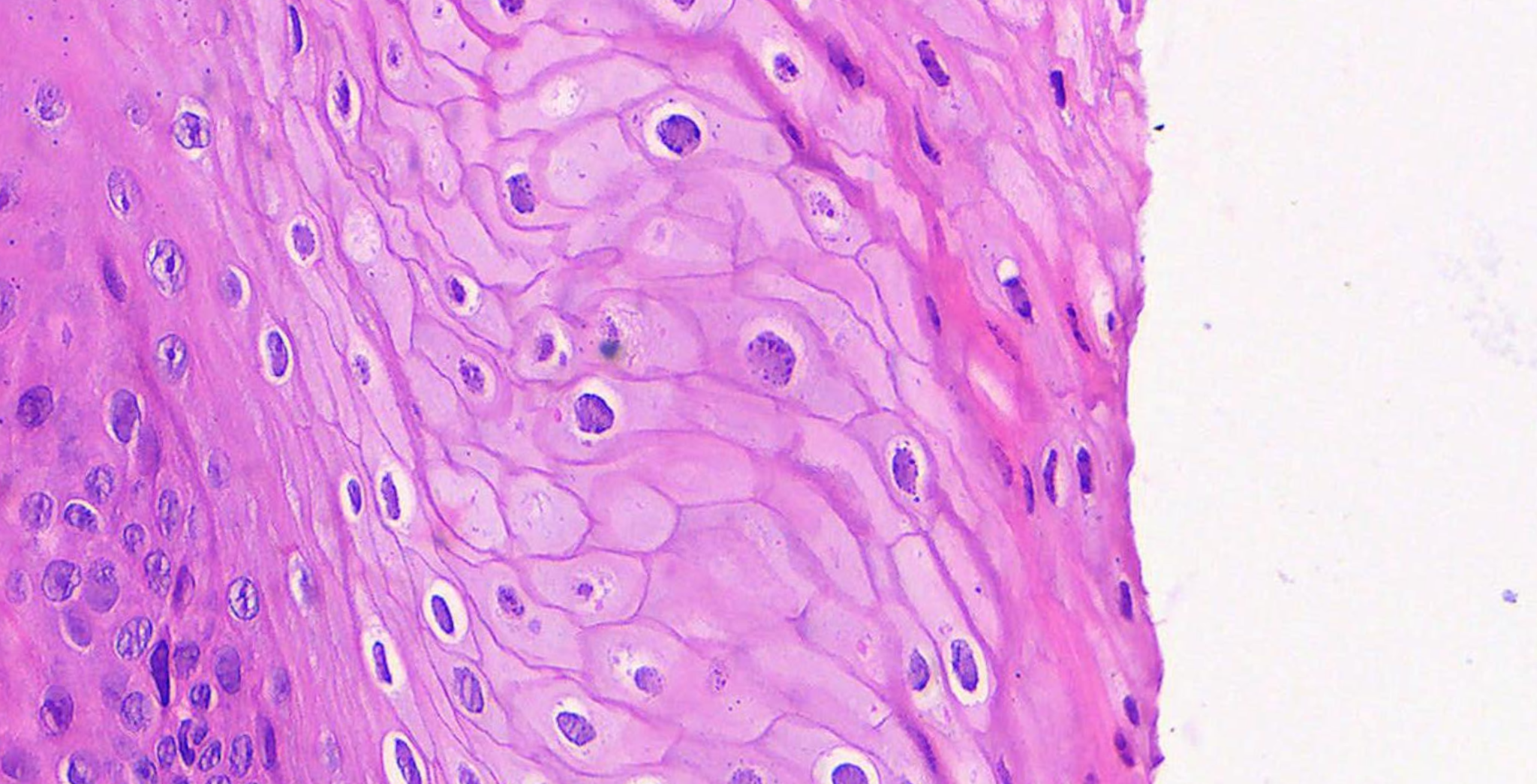 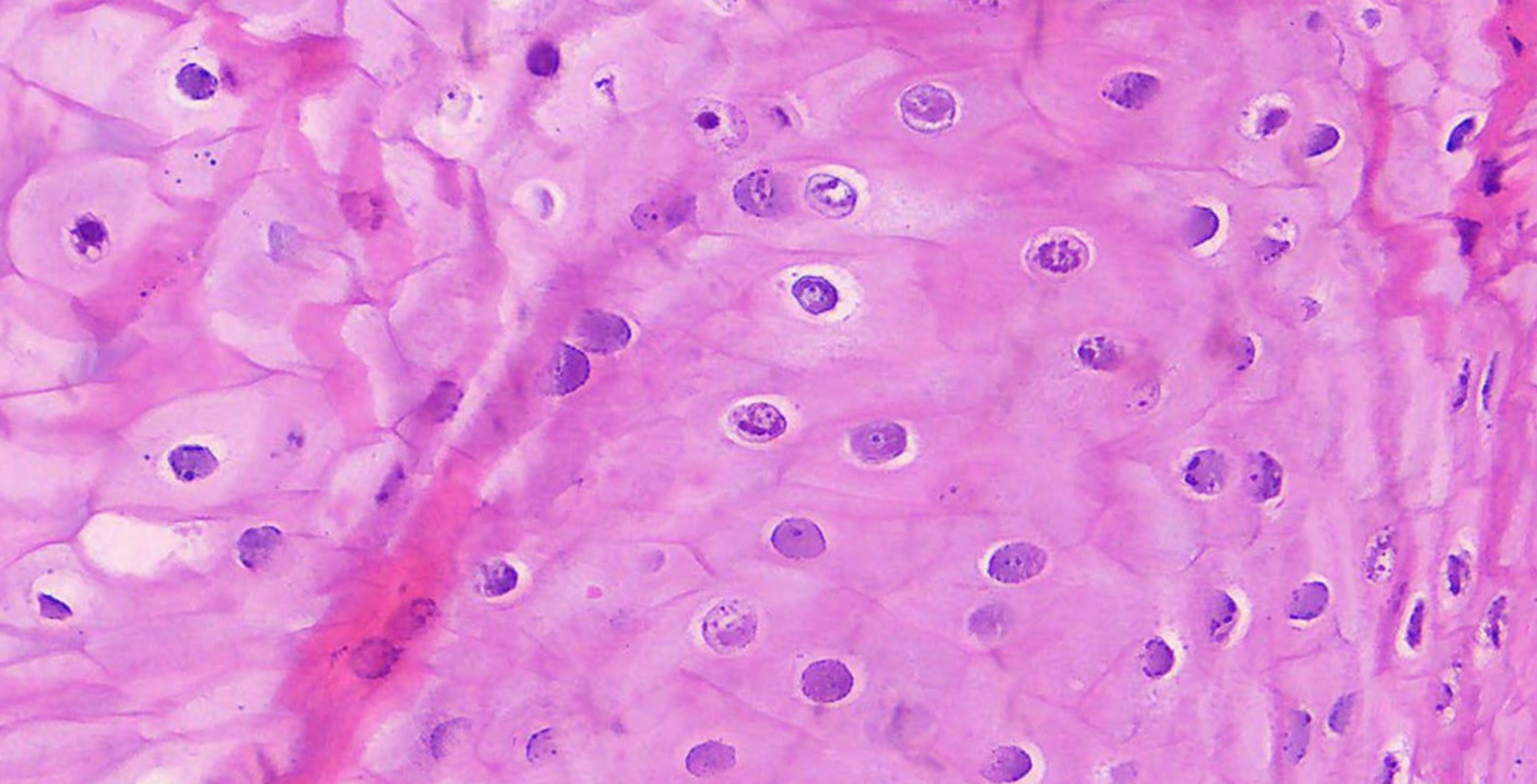 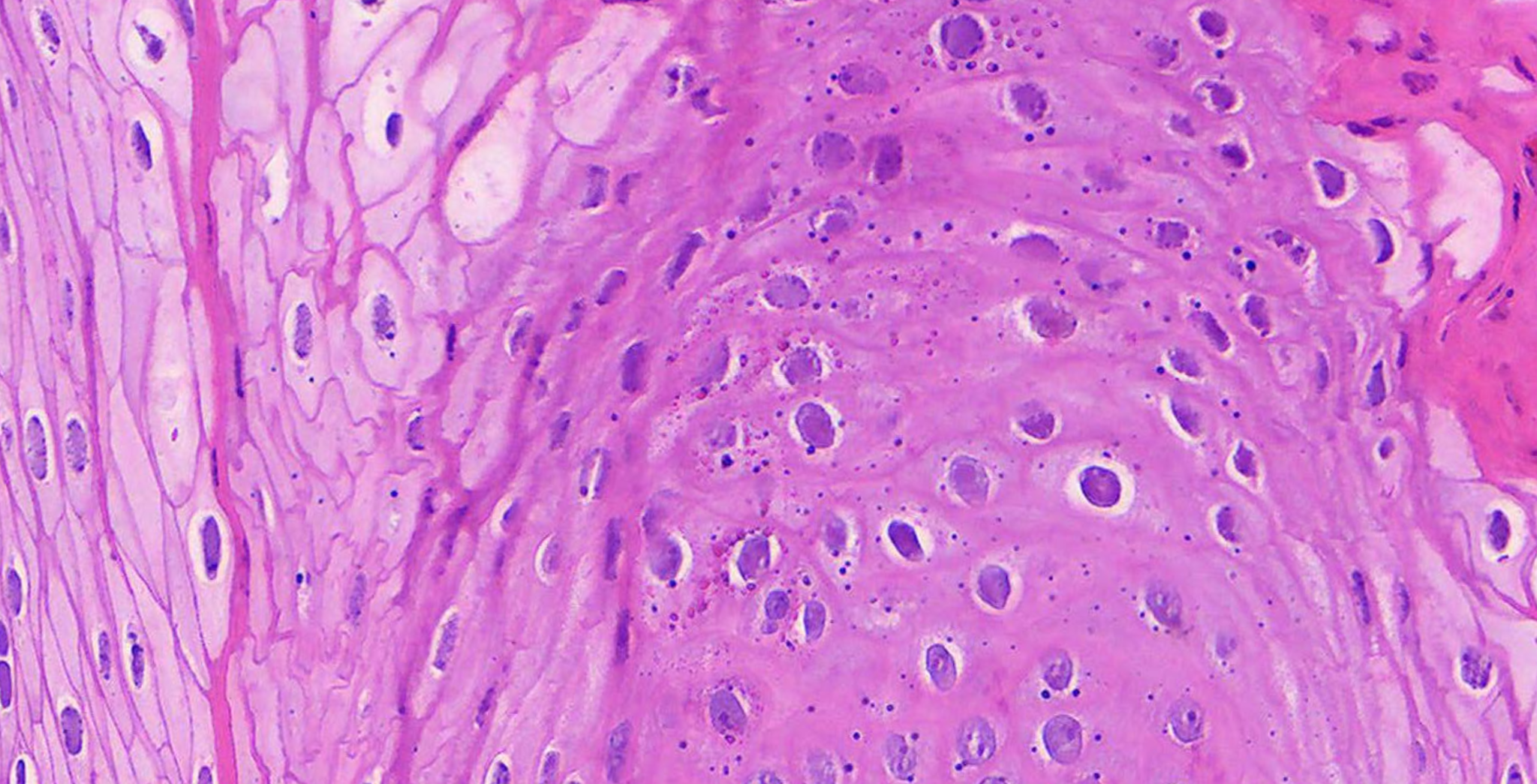 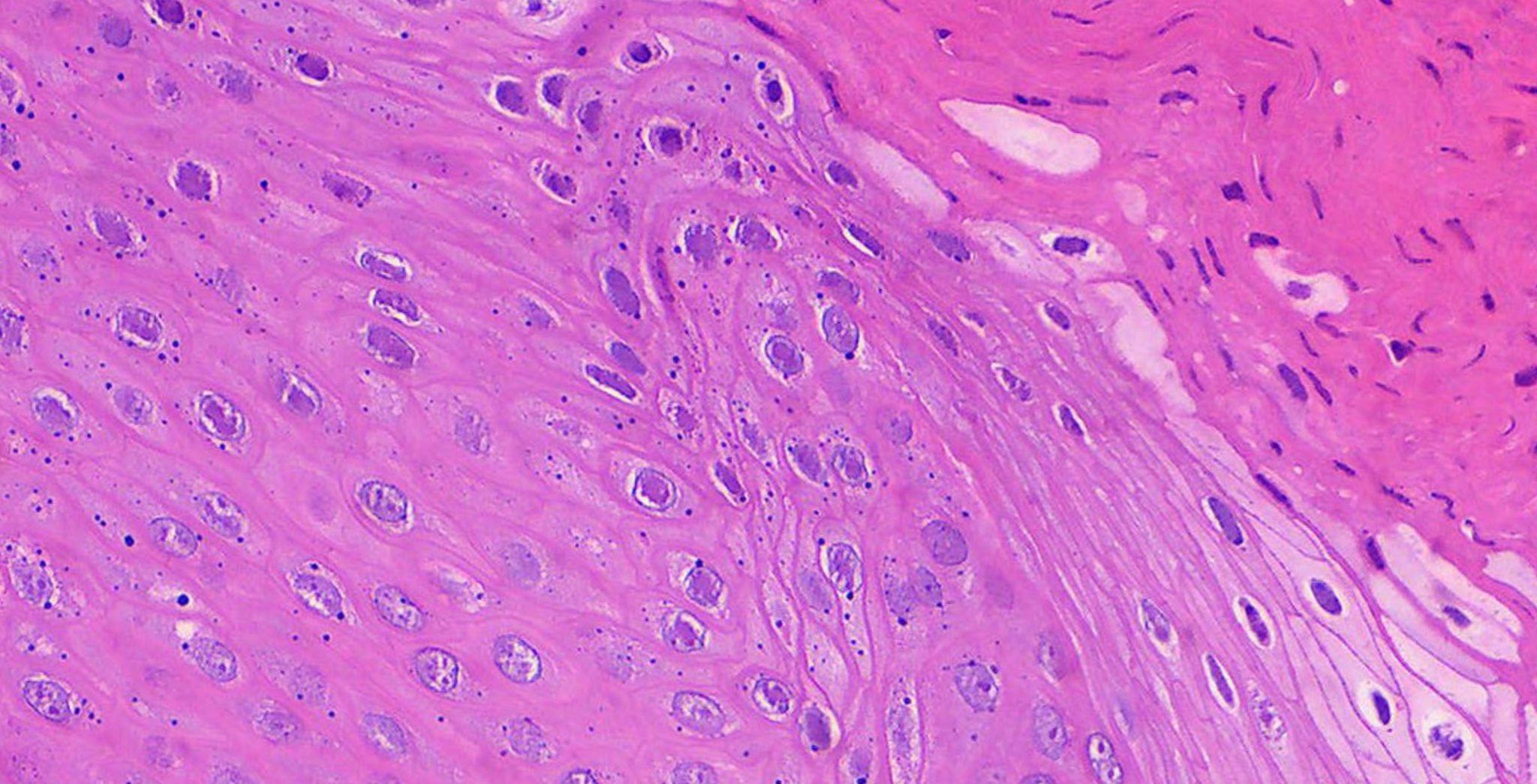 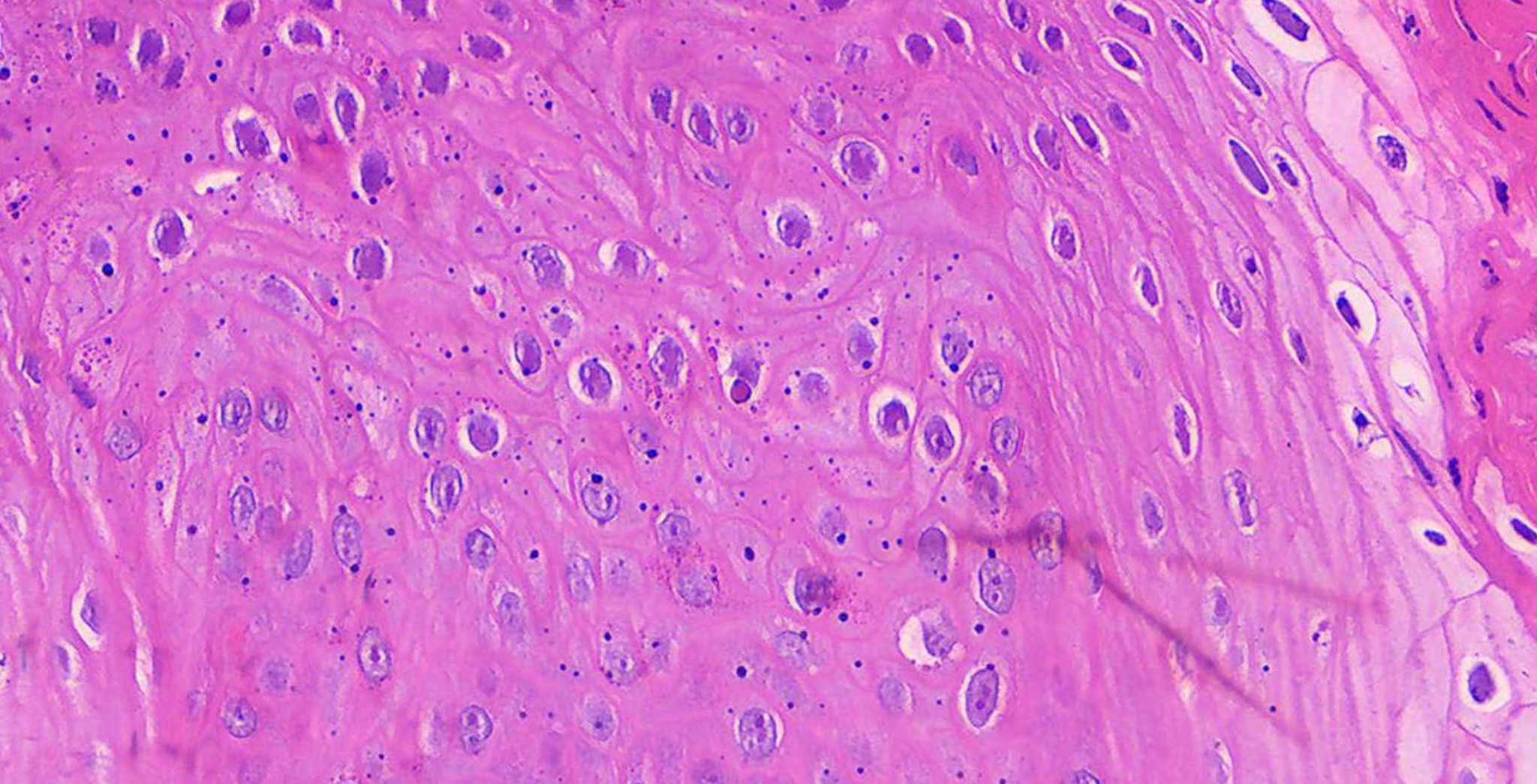 Como prosseguiriam?
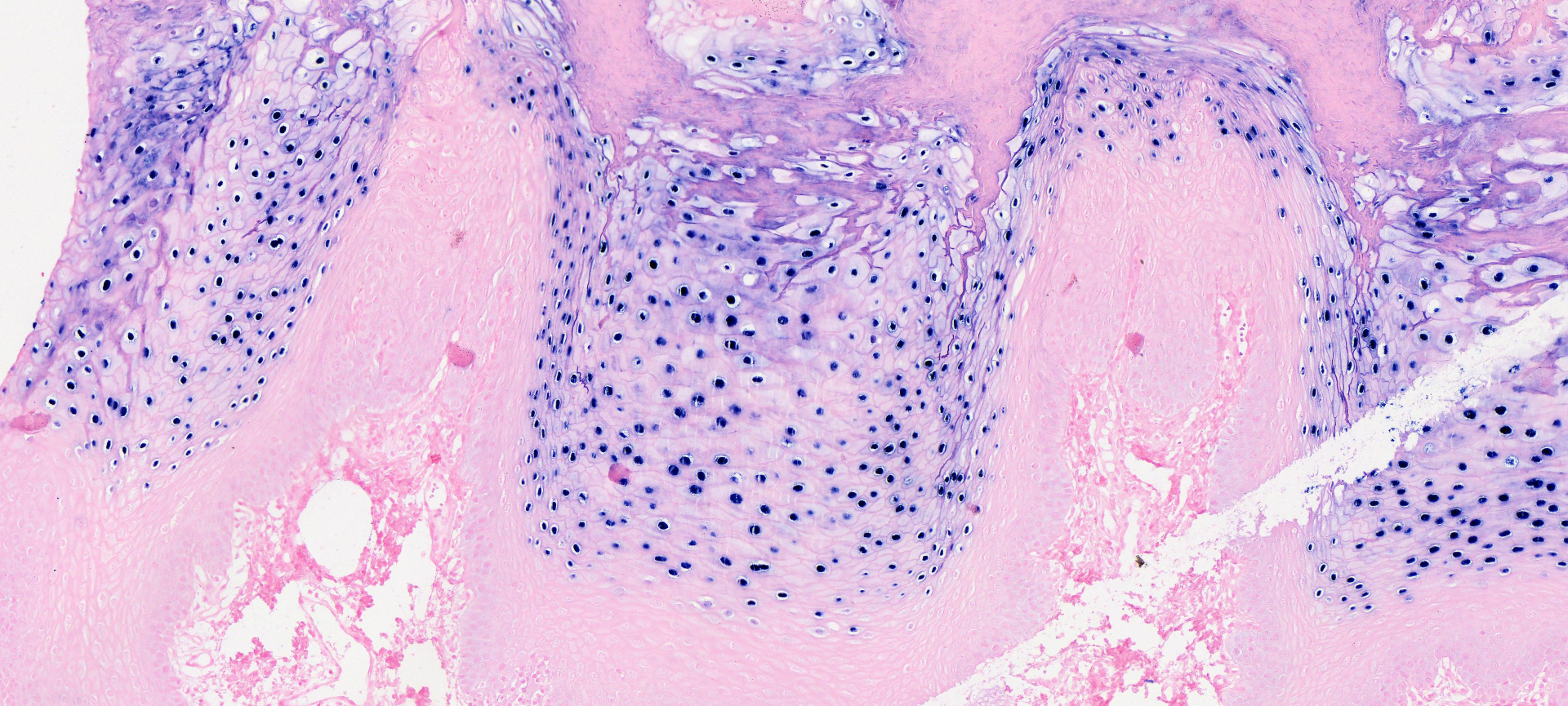 EBV
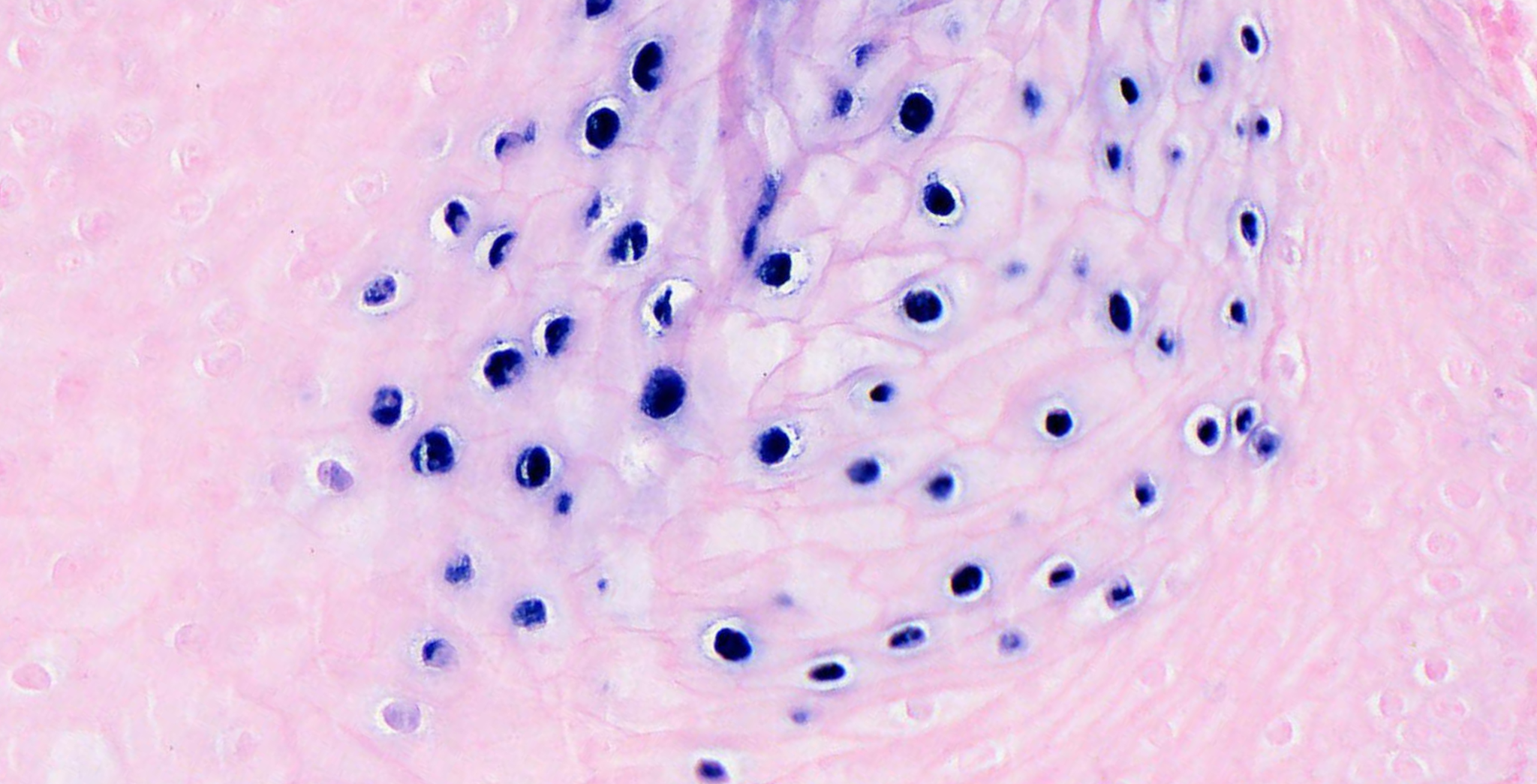 EBV
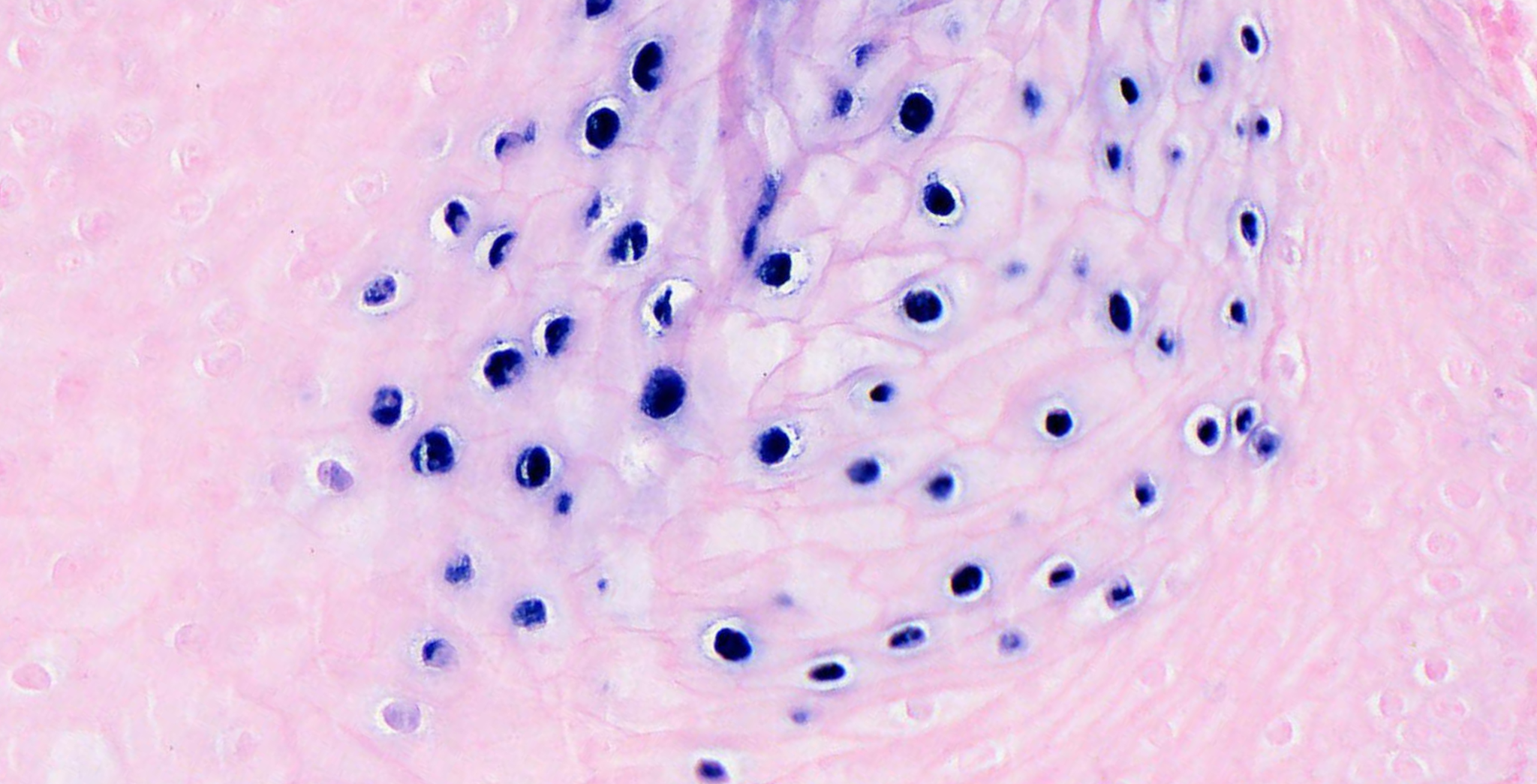 EBV
Leucoplasia pilosa oral
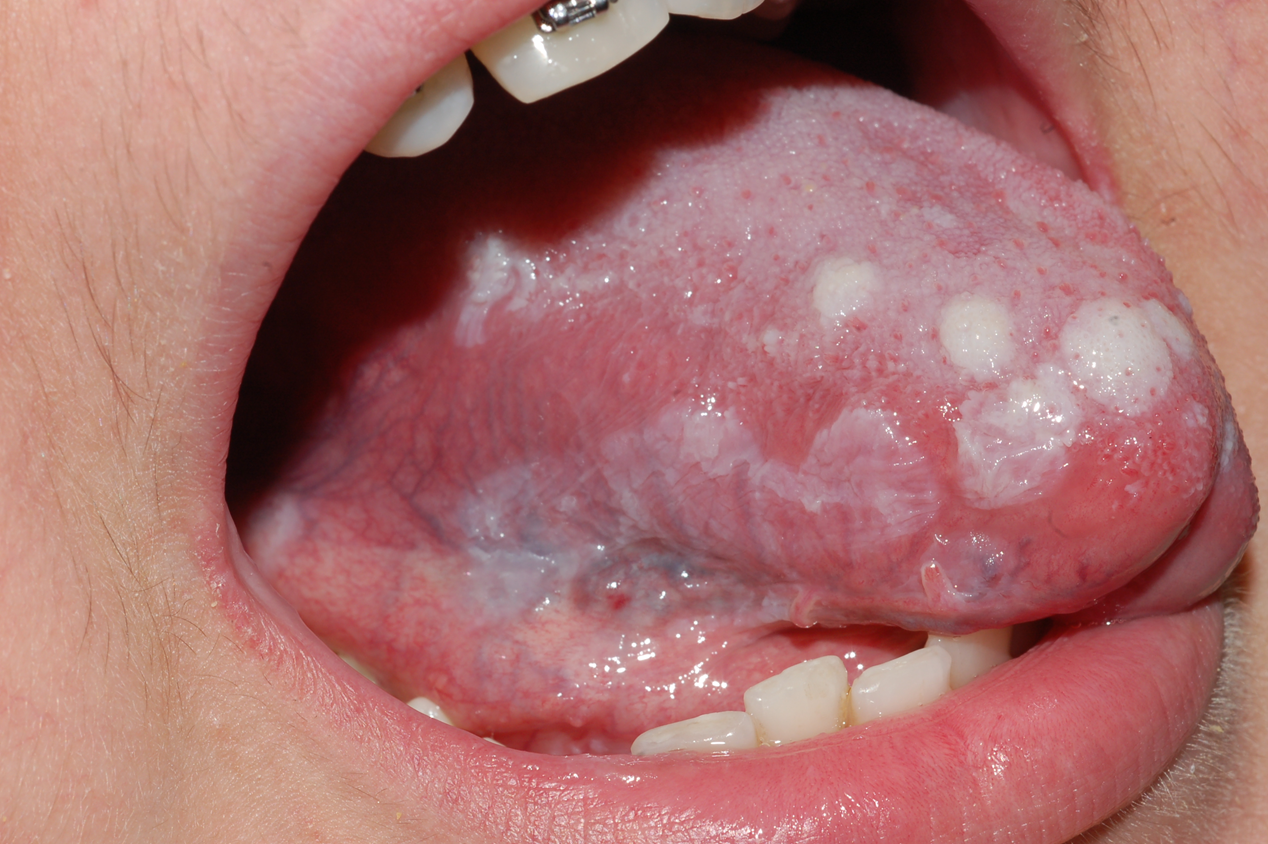 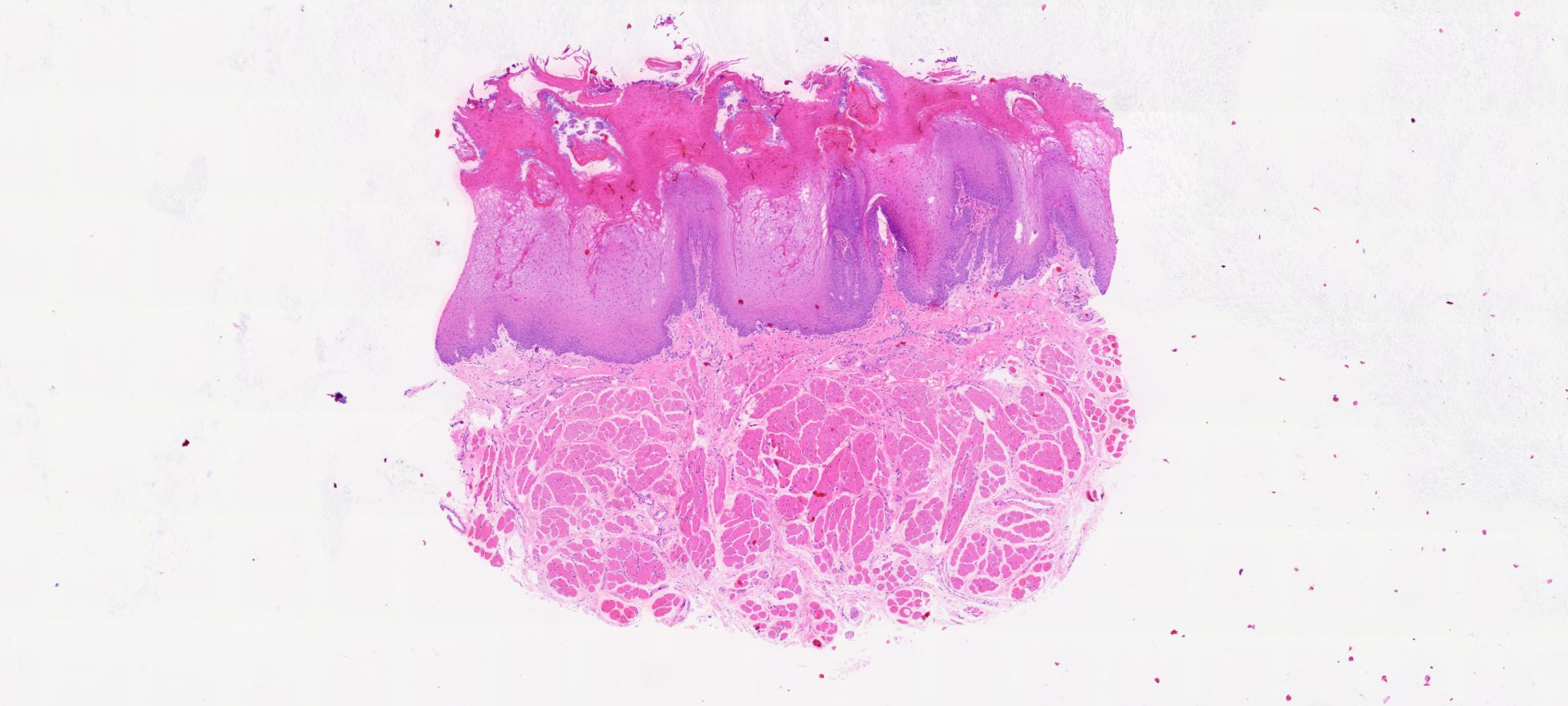 Leucoplasia pilosa oral - aspectos clínicos
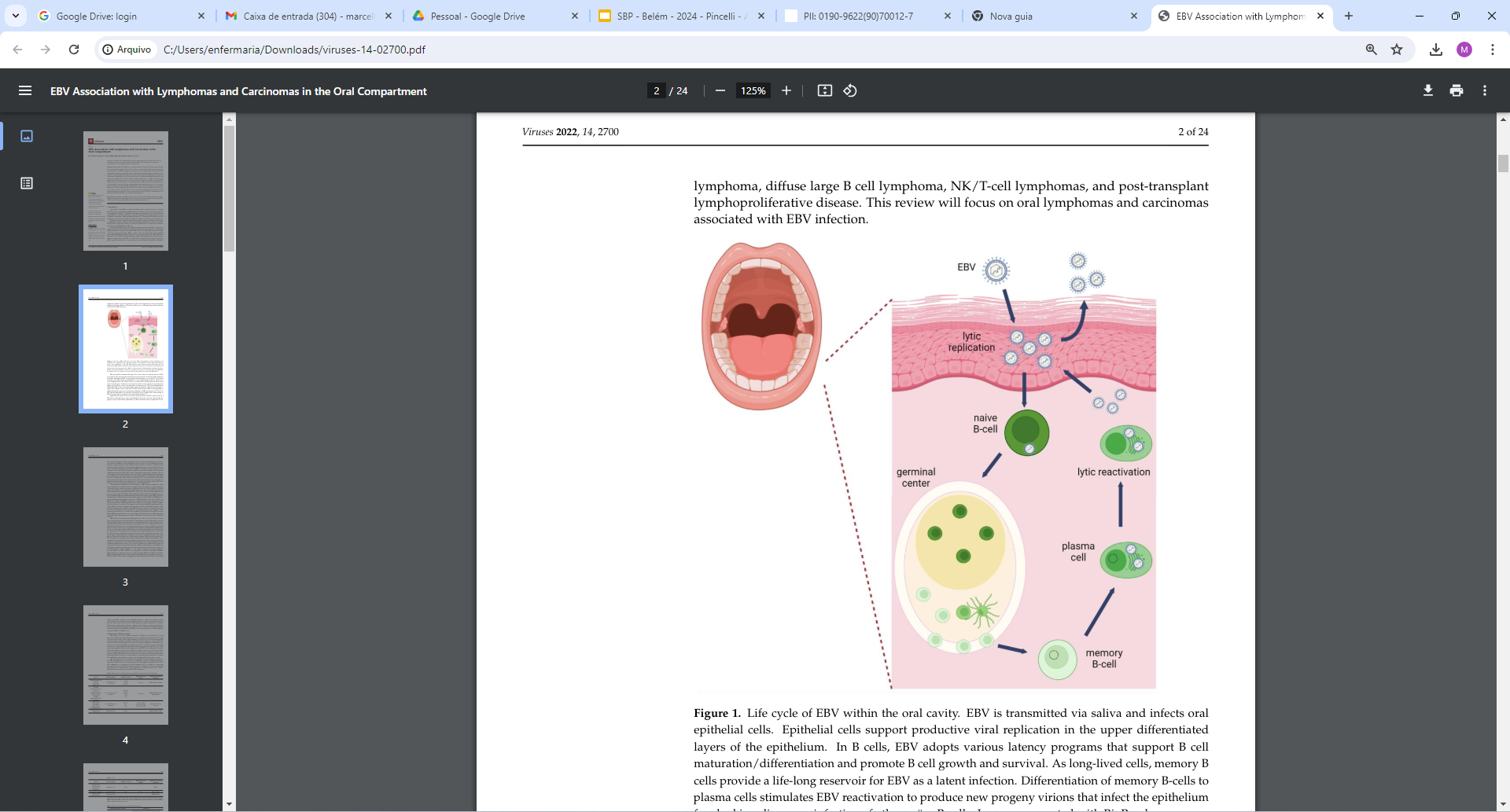 Até 50% dos pacientes com HIV não tratado
Transplantados
Imunossuprimidos
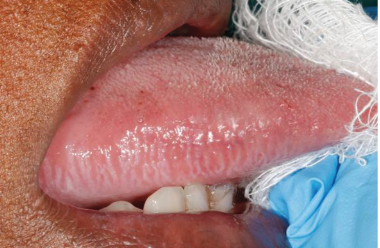 Khammissa RA, Fourie J, Chandran R, Lemmer J, Feller L. Epstein-Barr Virus and Its Association with Oral Hairy Leukoplakia: A Short Review. Int J Dent. 2016;2016:4941783. doi: 10.1155/2016/4941783. Epub 2016 Mar 7. PMID: 27047546; PMCID: PMC4800082.
Ward BJH, Schaal DL, Nkadi EH, Scott RS. EBV Association with Lymphomas and Carcinomas in the Oral Compartment. Viruses. 2022 Dec 1;14(12):2700. doi: 10.3390/v14122700. PMID: 36560704; PMCID: PMC9783324.
Leucoplasia pilosa oral - aspectos histopatológicos
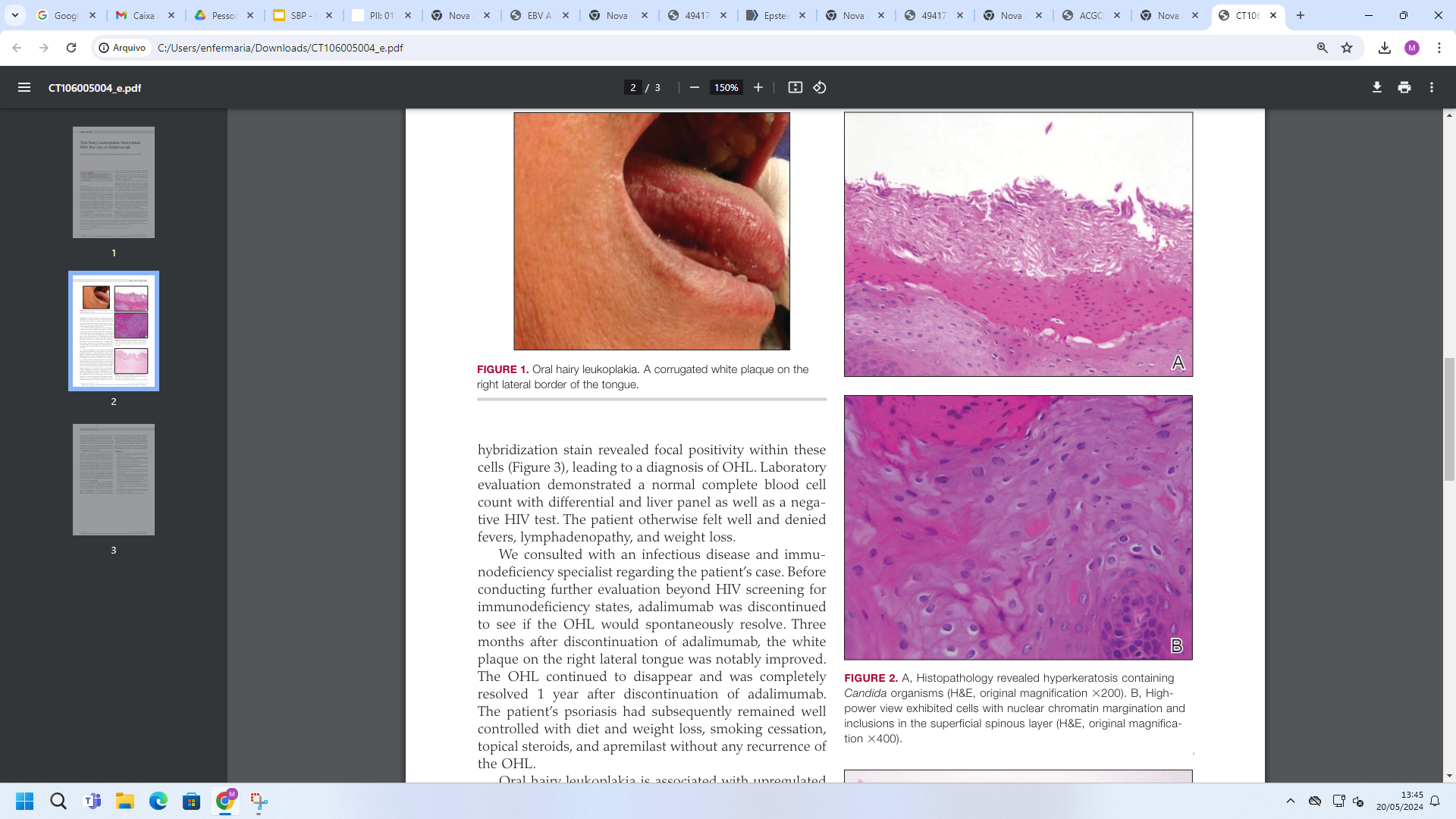 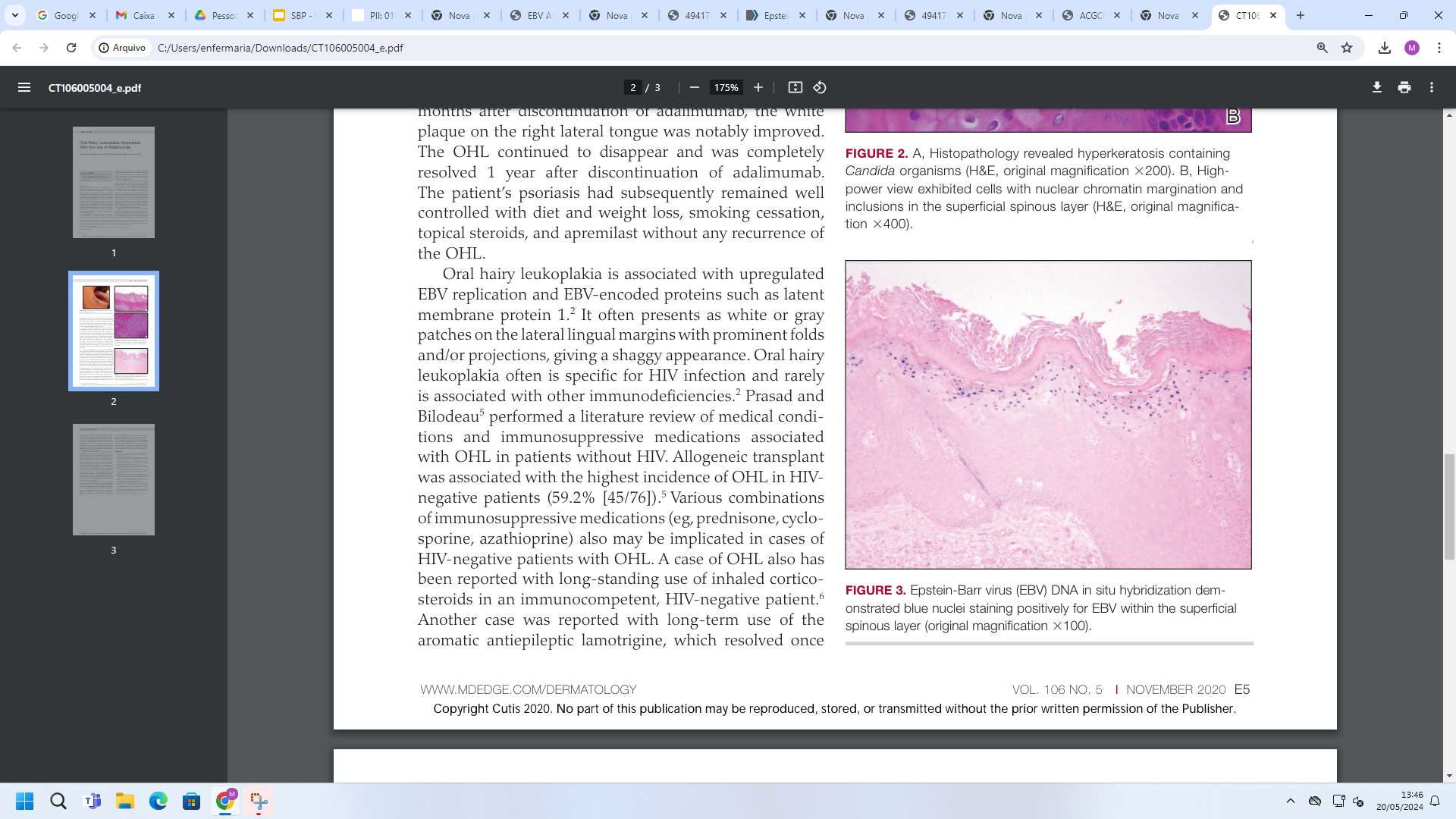 Kitley MB, Devitt T, Summerlin DJ, Davis CL. Oral hairy leukoplakia associated with the use of adalimumab. Cutis. 2020 Nov;106(5):E4-E6. doi: 10.12788/cutis.0119. PMID: 33465198.
Diagnósticos diferenciais
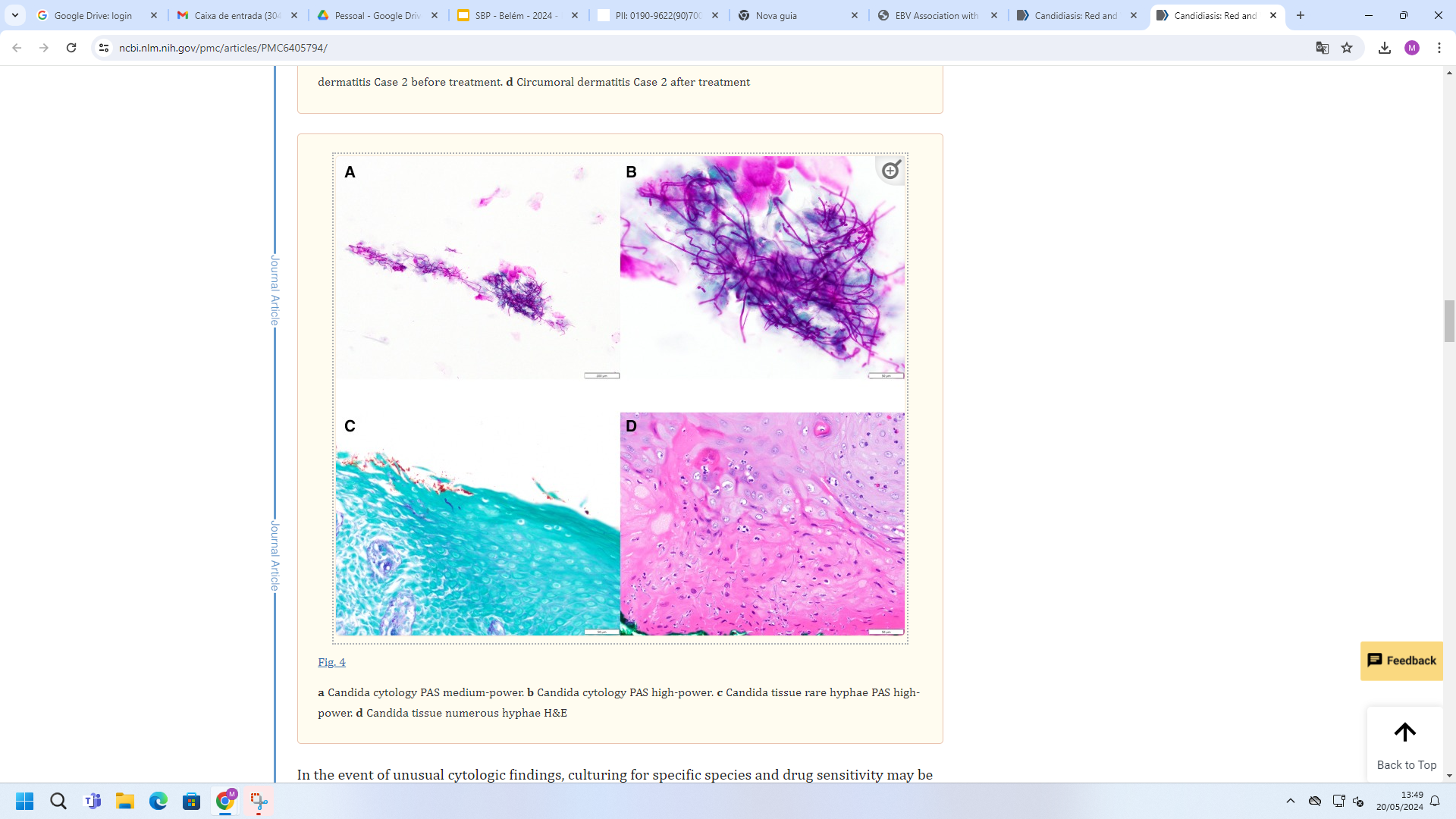 Candidíase
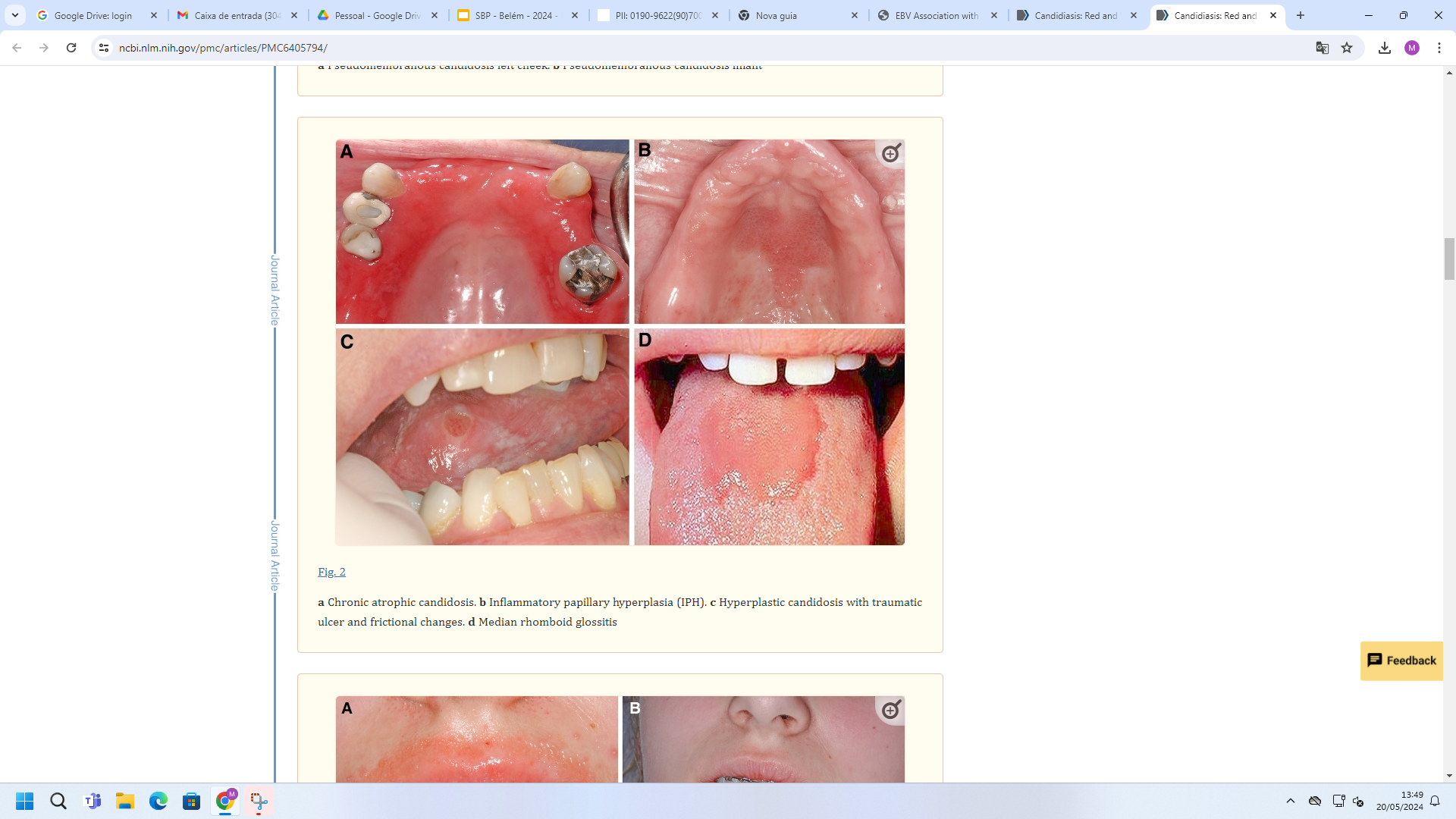 Hellstein JW, Marek CL. Candidiasis: Red and White Manifestations in the Oral Cavity. Head Neck Pathol. 2019 Mar;13(1):25-32. doi: 10.1007/s12105-019-01004-6. Epub 2019 Jan 29. PMID: 30693459; PMCID: PMC6405794.
[Speaker Notes: Oral candidiasis: Oral hairy leukoplakia is often colonised by candida which can obfuscate the pathology
Human papillomavirus (HPV): The koilocyte-like cells in oral hairy leukoplakia resemble HPV infection. In-situ hybridisation for EBV distinguishes these entities.]
Diagnósticos diferenciais
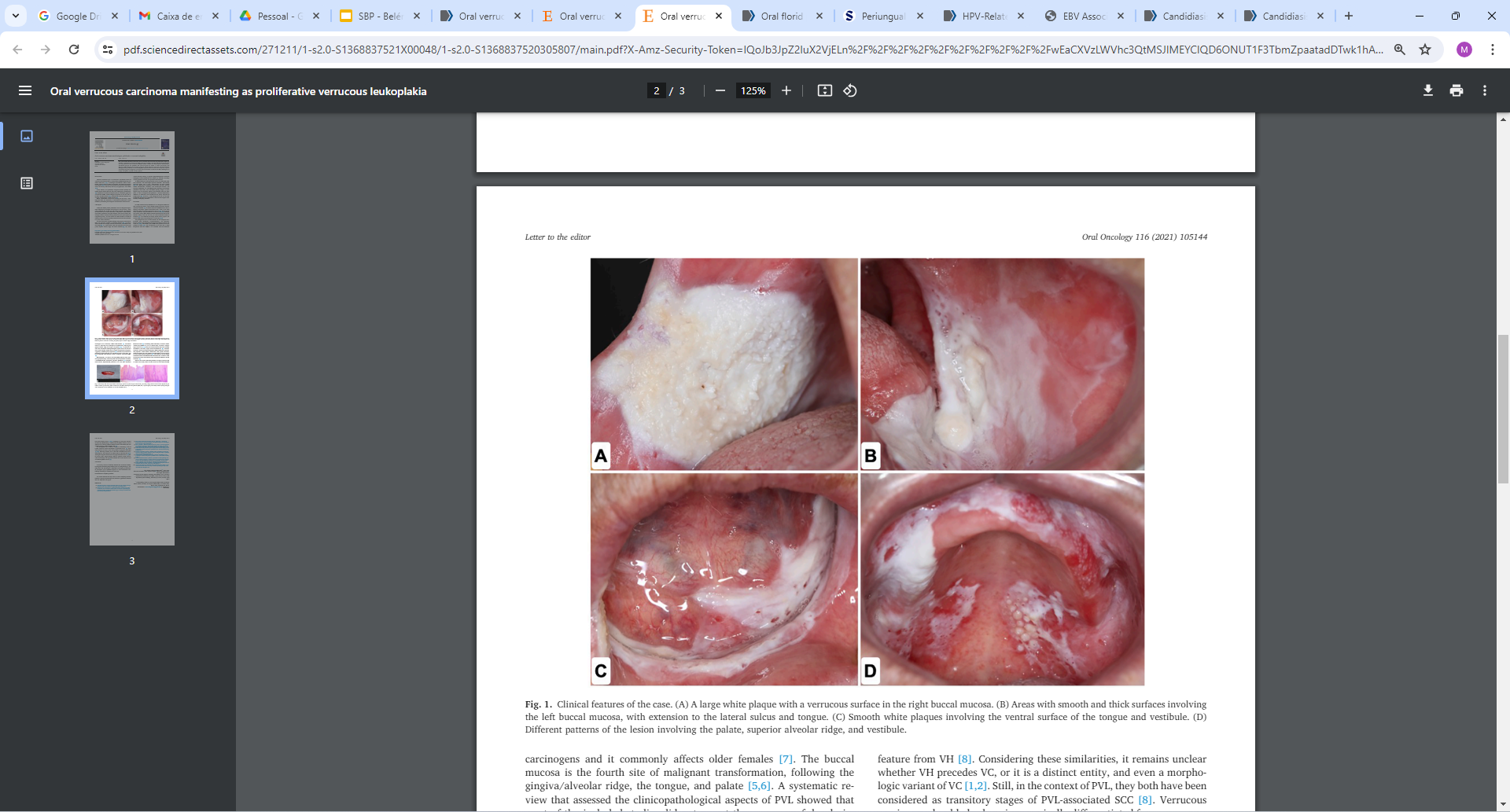 Carcinoma verrucoso
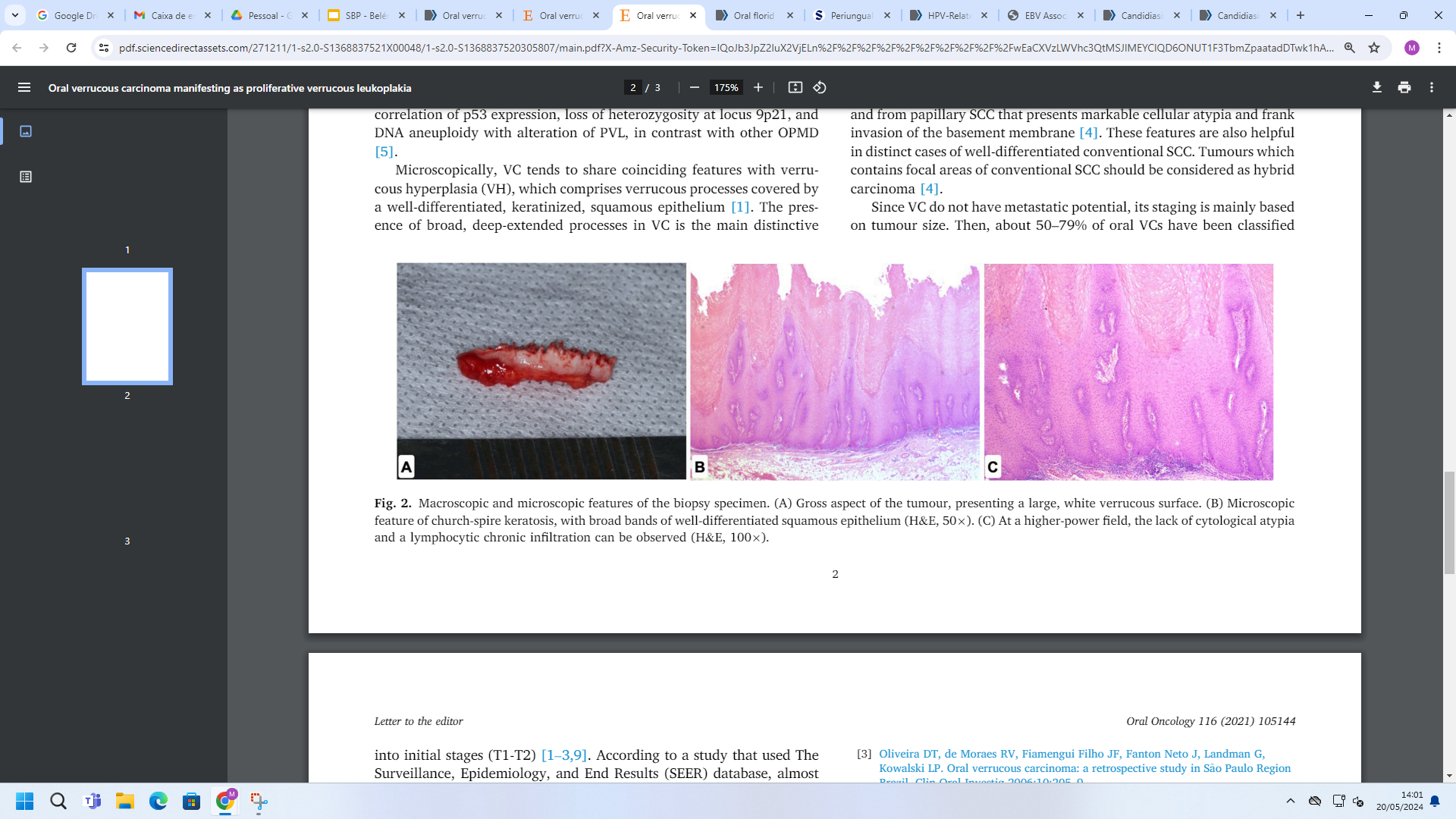 Rodrigues-Fernandes CI, Arboleda LPA, Vargas PA, Lopes MA, Santos-Silva AR. Oral verrucous carcinoma manifesting as proliferative verrucous leukoplakia. Oral Oncol. 2021 May;116:105144. doi: 10.1016/j.oraloncology.2020.105144. Epub 2021 Jan 13. PMID: 33451921.
Diagnósticos diferenciais
Verruga viral (HPV)
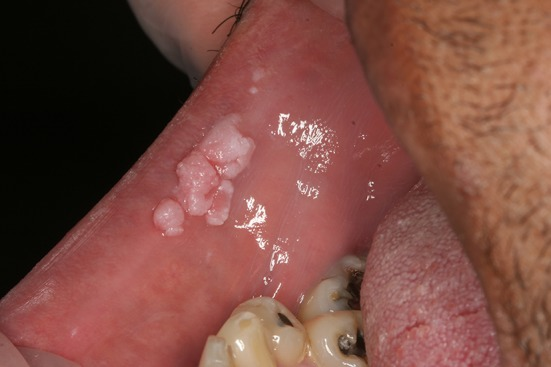 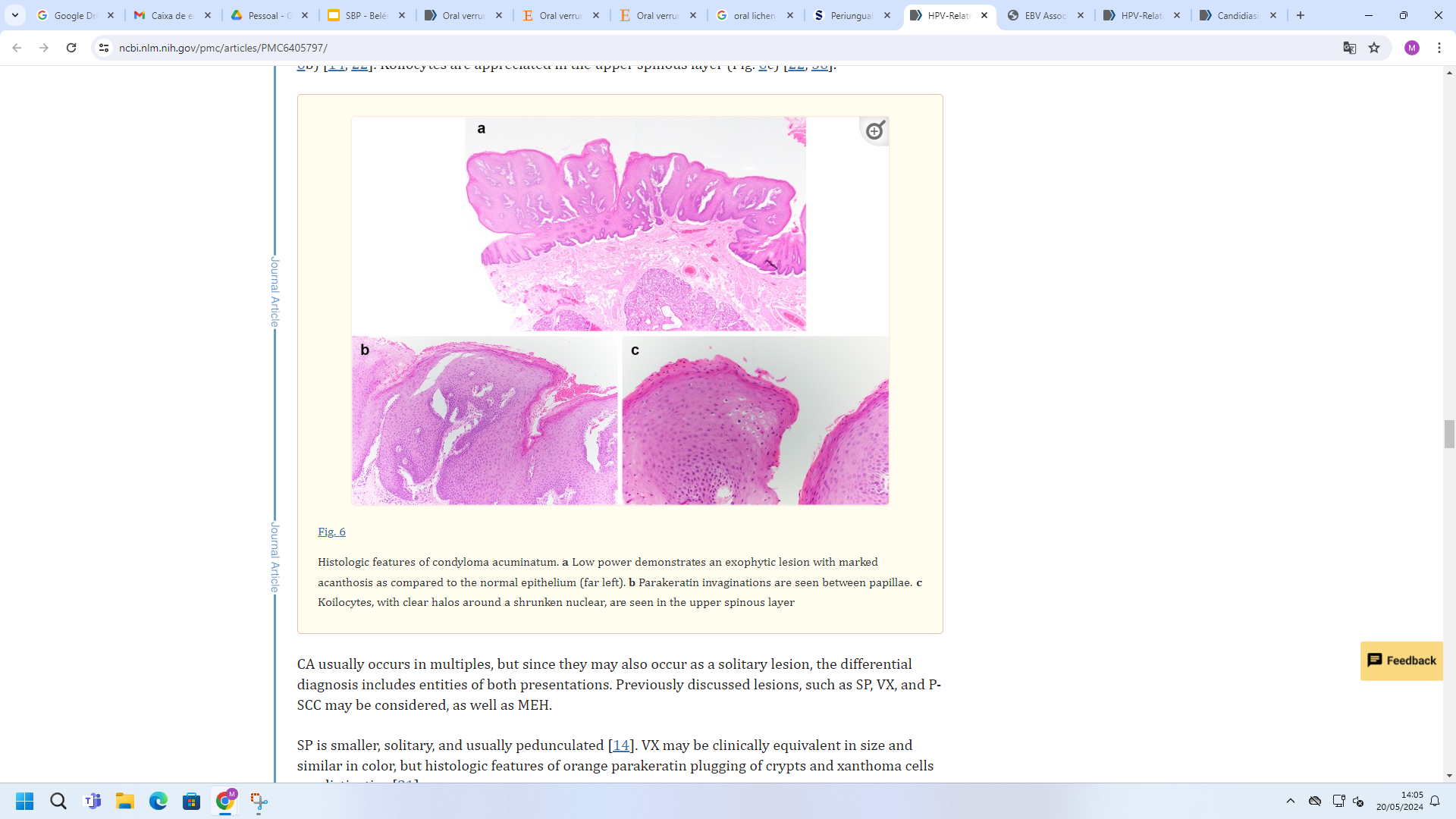 Betz SJ. HPV-Related Papillary Lesions of the Oral Mucosa: A Review. Head Neck Pathol. 2019 Mar;13(1):80-90. doi: 10.1007/s12105-019-01003-7. Epub 2019 Jan 29. PMID: 30693456; PMCID: PMC6405797.
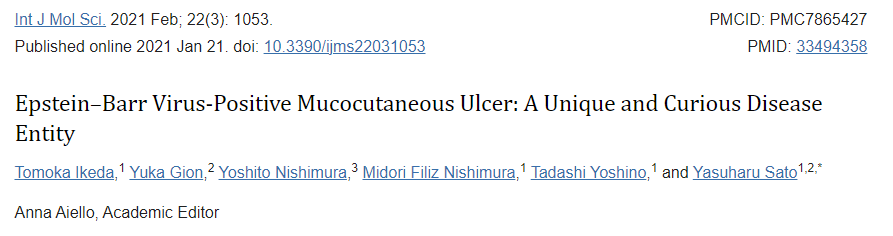 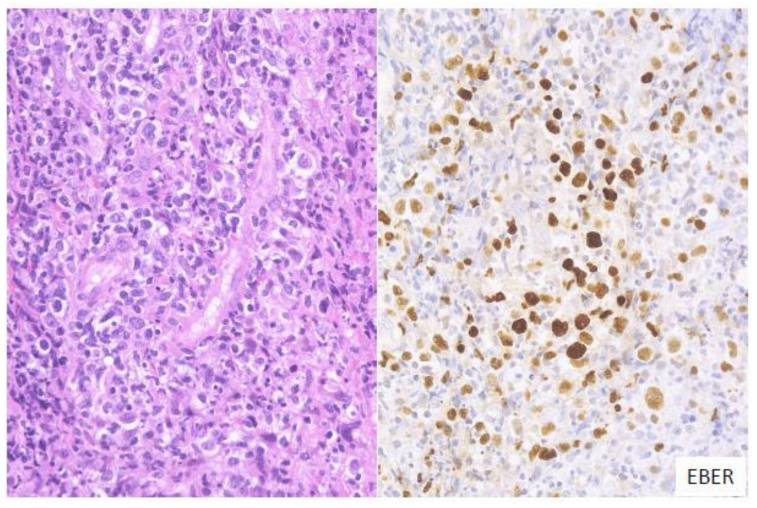 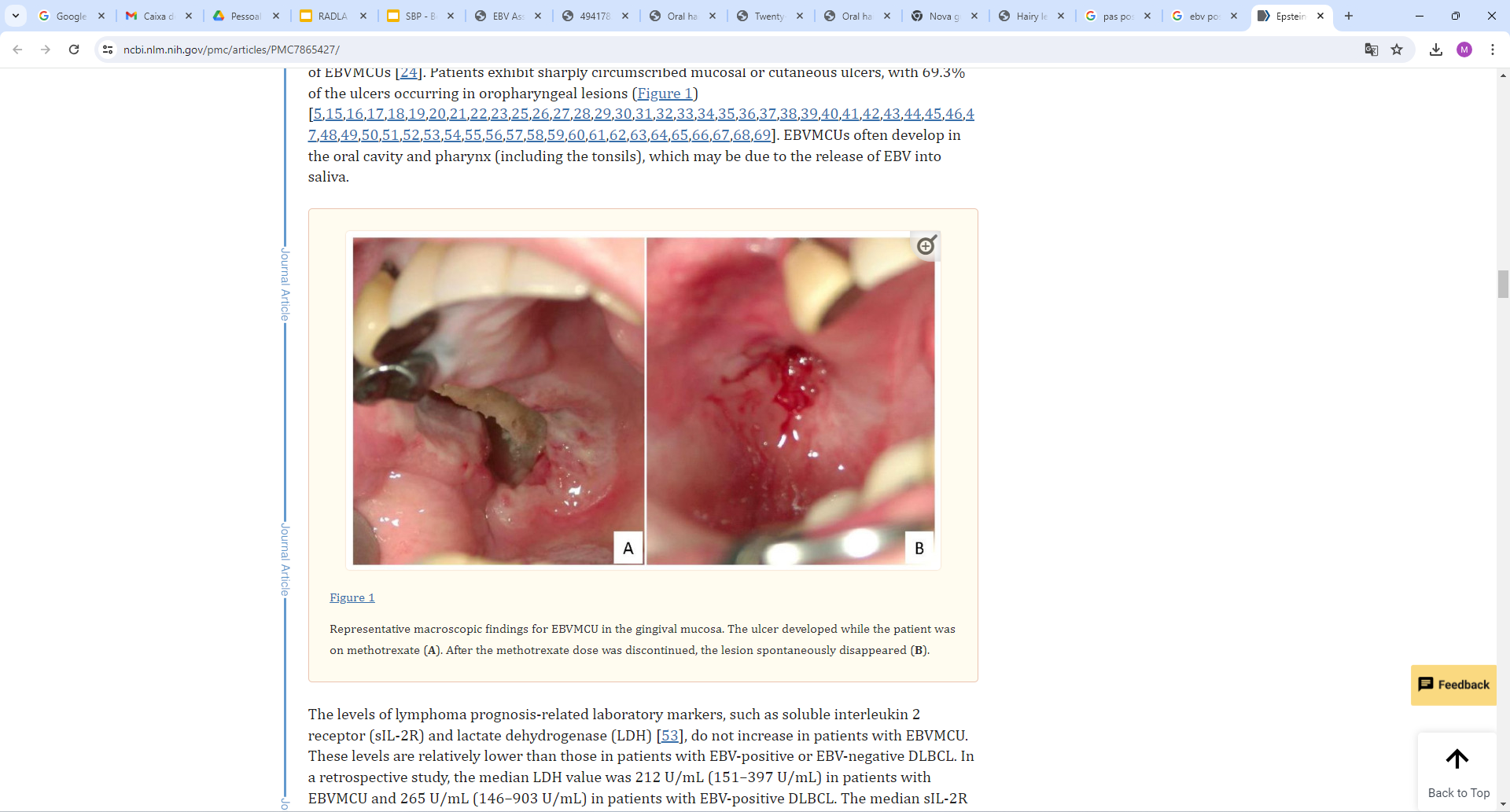 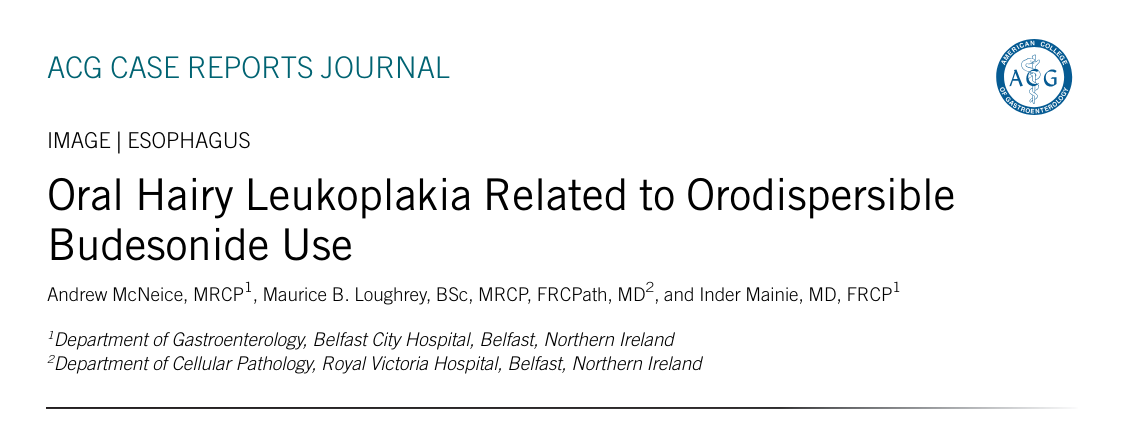 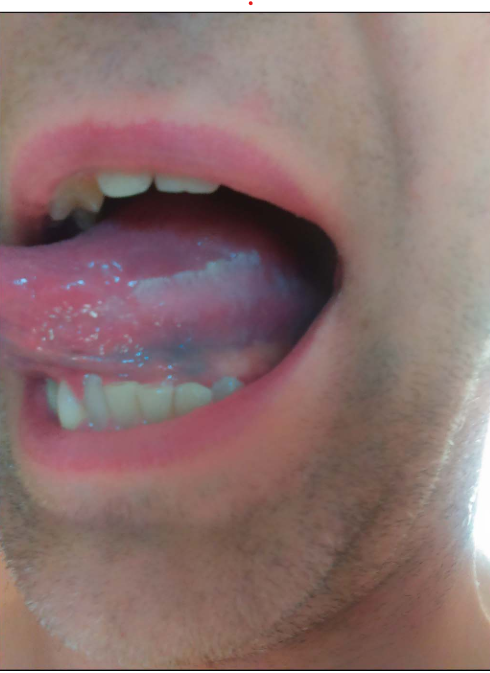 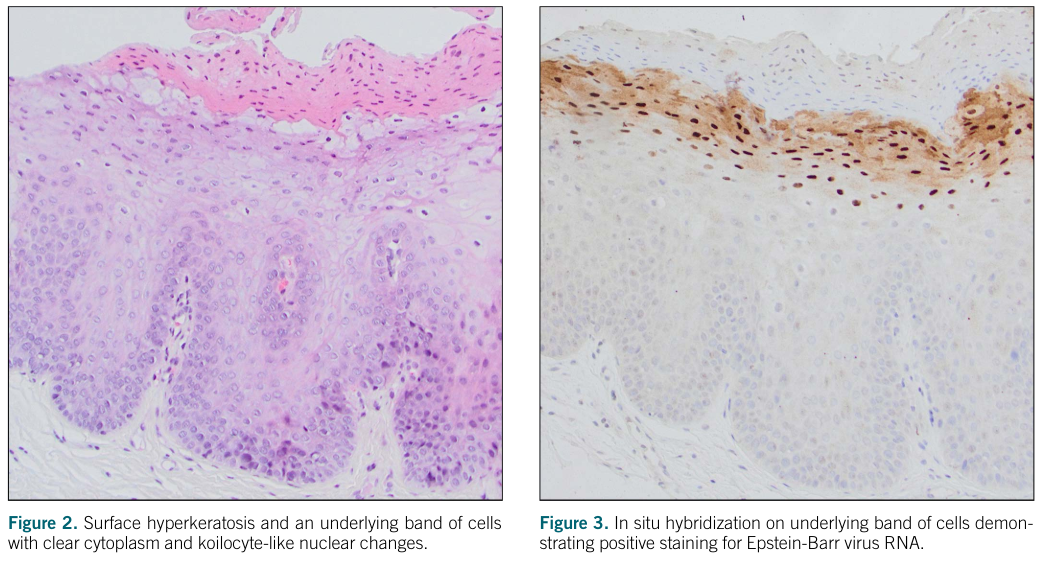 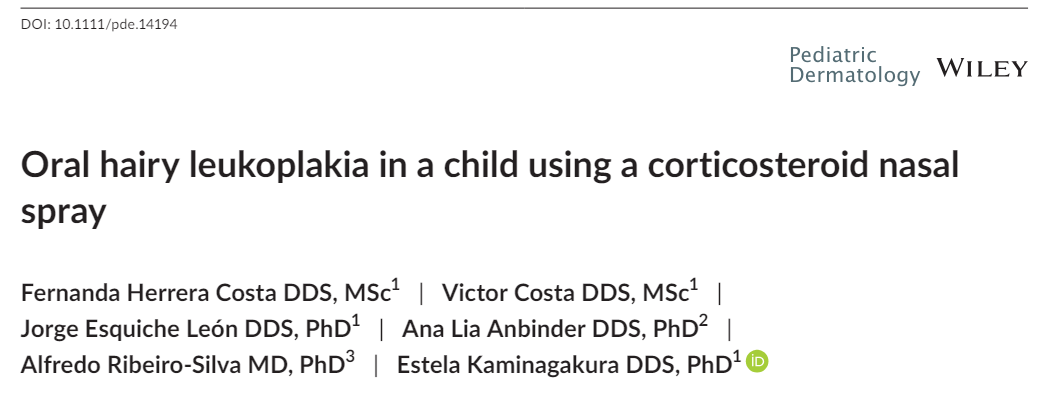 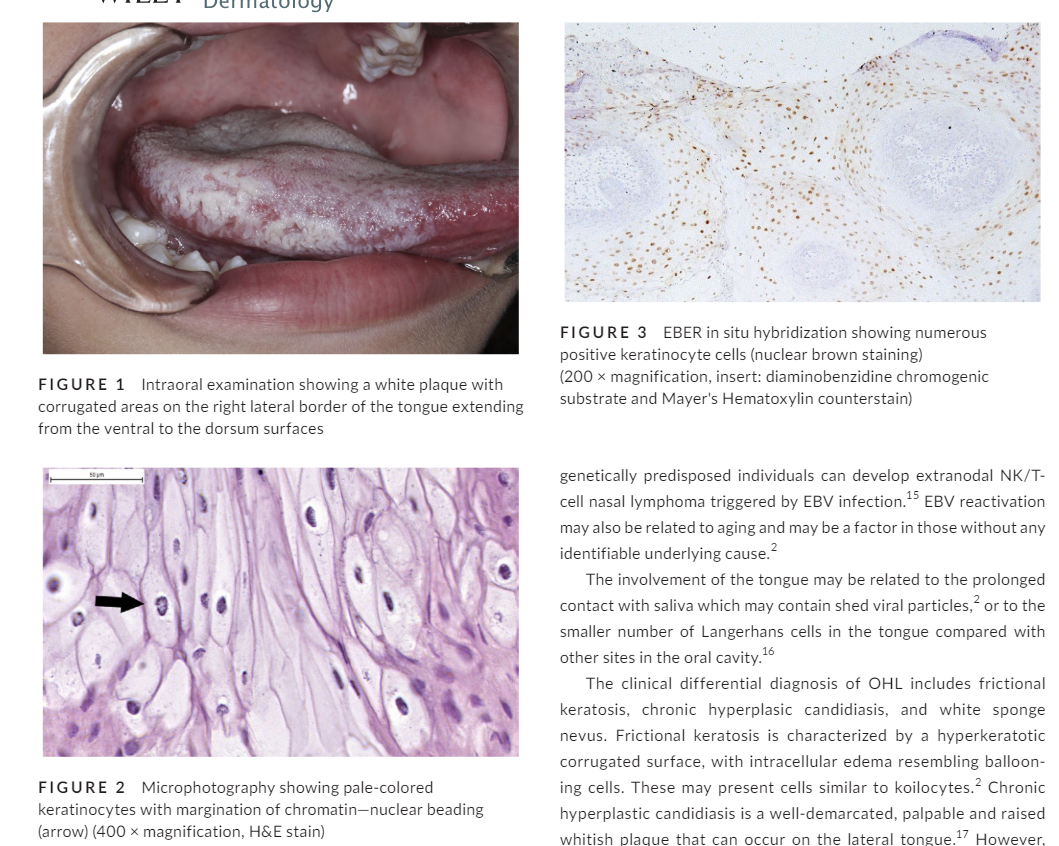 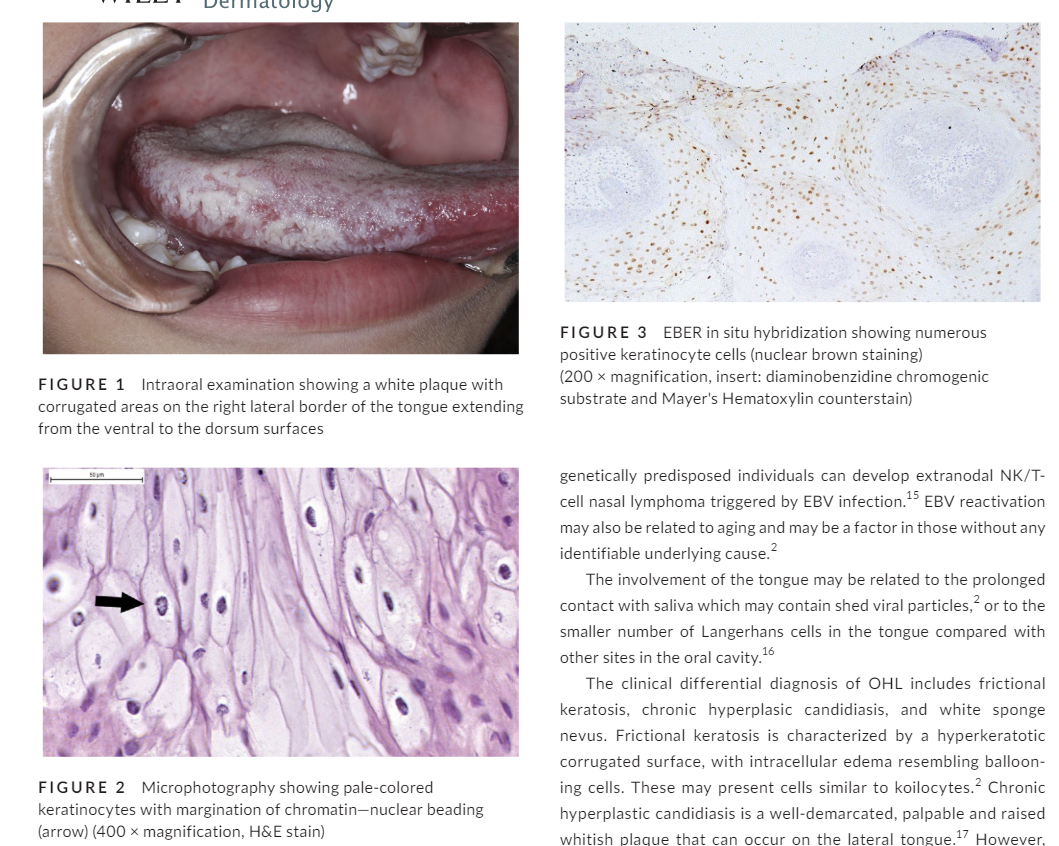 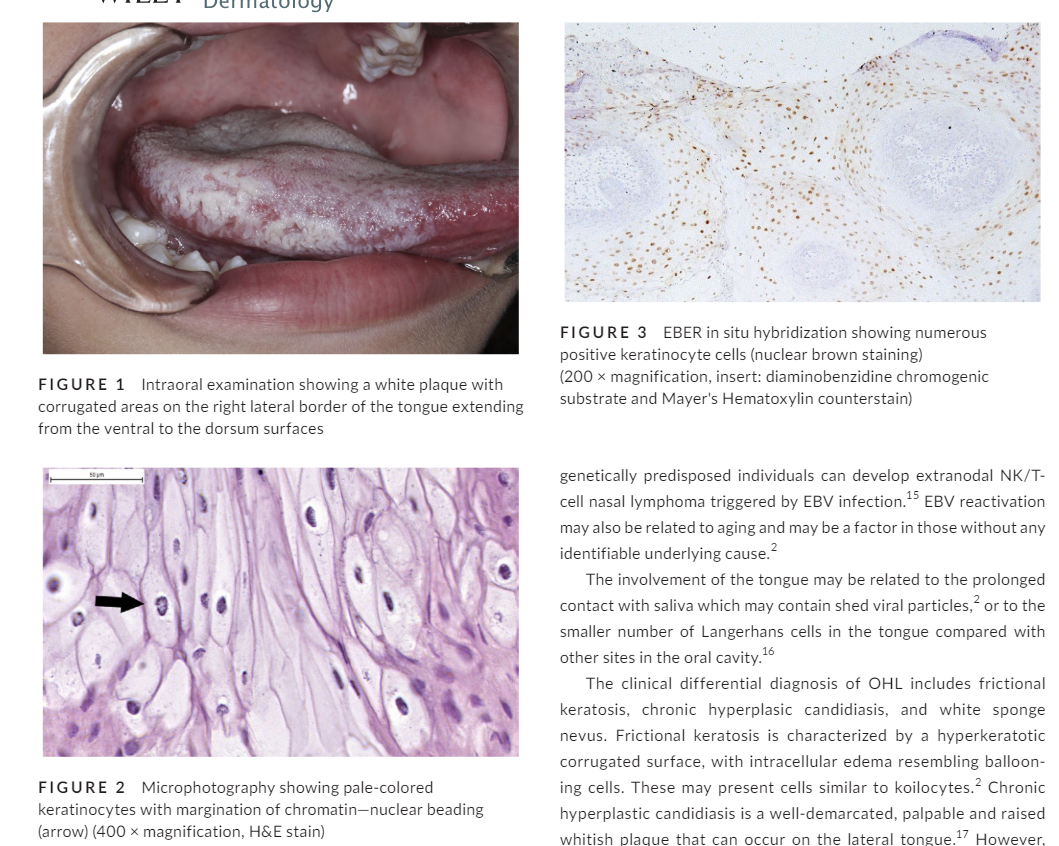 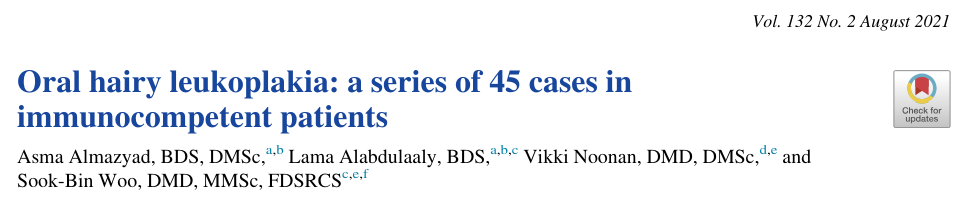 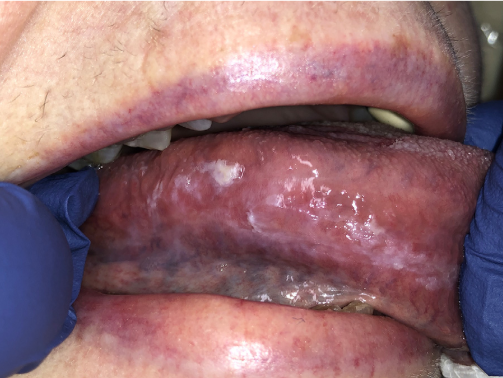 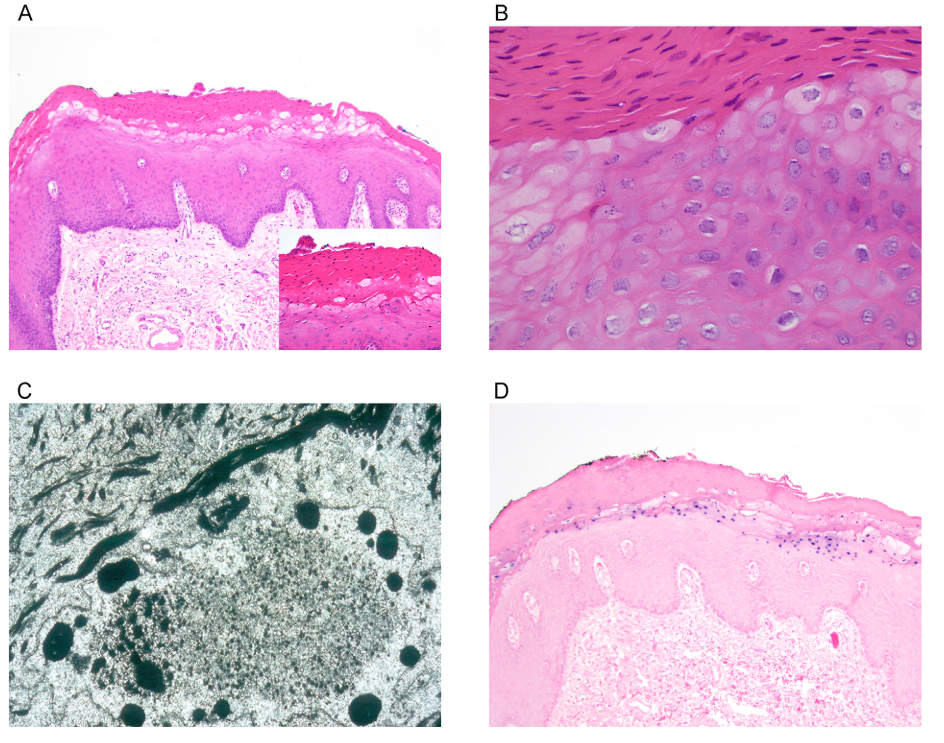 Interesse do caso
-Mostrar um caso de leucoplasia pilosa oral em paciente não-HIV
-Evidenciar os possíveis pitfalls em lesões desta natureza (infecções secundárias associadas, diagnósticos diferenciais)
-Importância da correlação clínico-patológica
Agradecimentos
Dr. Patrik Castro
Dra. Nycolle Guedes
Prof. Dr. Marcello Menta
Dra. Claudia Santi
Obrigada!
marcella.pincelli@hc.fm.usp.br